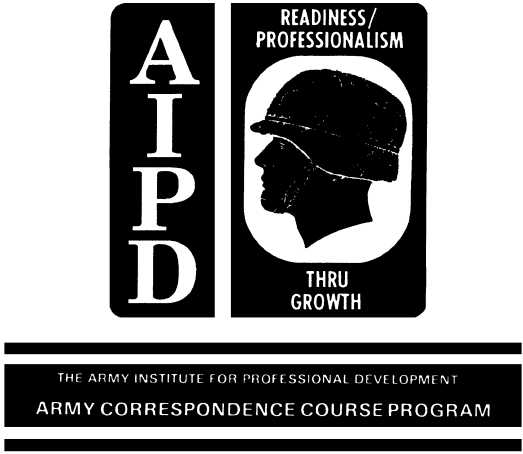 SUBCOURSE EDITIONTR0635 8MILITARY TRAIN OPERATIONS
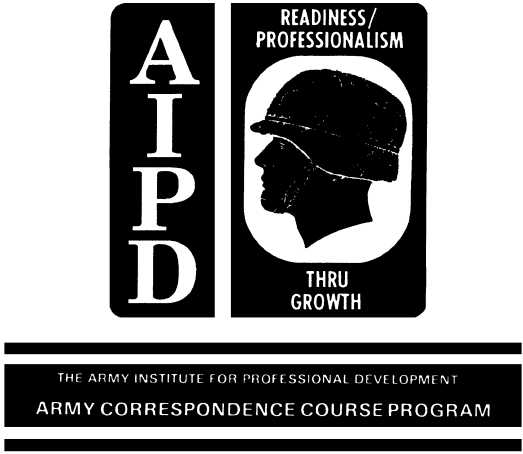 INTRODUCTION
The Illinois Central passenger train No. 1, the Cannonball, ran
in the fog and darkness of the early morning hours of April 30, 1900.
Having what was then the speediest schedule in the road's history,
the Cannonball, or ChicagoNew
Orleans Express, was Illinois
Central's choicest run. With the distinctive record he had
established during his 10 years at the throttle, Casey Jones was
given this run. Among dispatchers, Casey was regarded as a "fast
roller, " an engineman who could be depended on to get his train over
the road on schedule, to take advantage of every break he could be
given at passing points. He never dawdled at coal and water stations
or cinderpit
tracks; never wasted time along the road. Casey was
the man to keep the Cannonball Express "on the advertised."
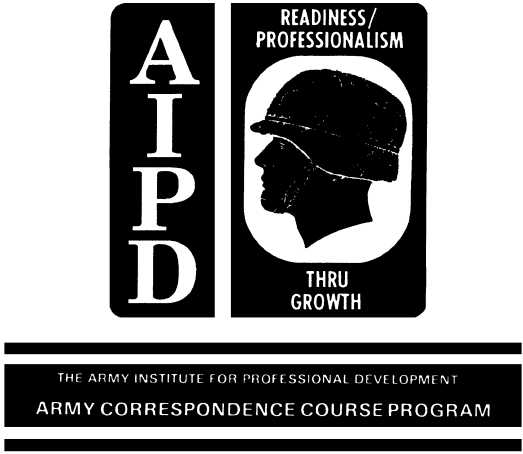 Soon after midnight on April 30, 1900, Casey's famed last trip
began at Memphis, Tennessee. His engine, No. 382, had plenty of
steam pressure and was ready to go.
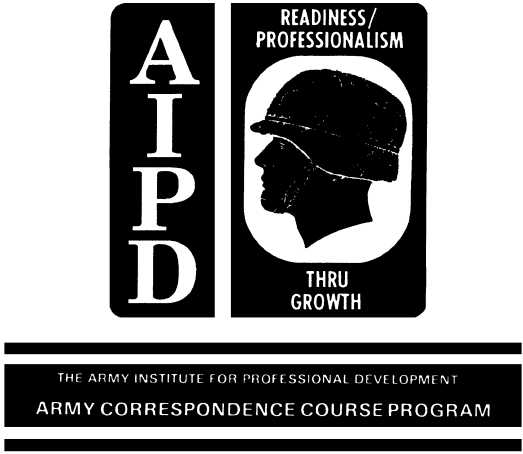 Because No. 1 was late arriving at Memphis, Casey held a late
order to run Memphis to Sardis, Mississippia
point about 50 miles
ahead. A freight train coming north on the singletrack
line was the
only thing headed toward him. For two weeks previously, rainy, foggy
weather had prevailed, and the clouds were now low and dark. After
about an hour's traveling time the Cannonball reached Sardis; on
south she steamed. Soon she made Grenada, then came Winona, then
Durant. The lost time was being whittled to nothing. I all went
well, the Cannonball would pass Way, 6 miles north of Canton, at the
scheduled time. No more orders had been received, and down the track
roared the Cannonball, soon approaching Vaughan, Mississippi, 12
miles above Canton. Vaughan was at the lower end of a double S
curve. The north switch was about the middle of the
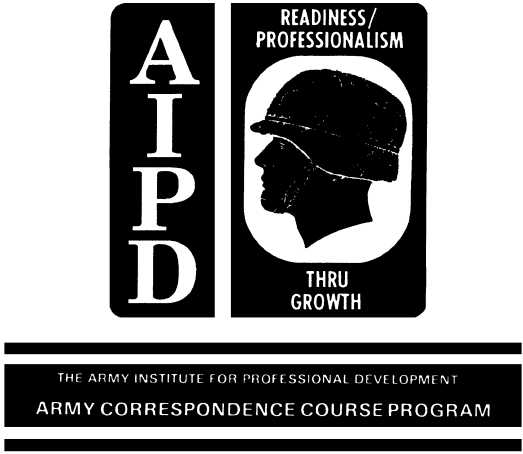 first S, and as the Cannonball boomed down on it, two red lights
flared in front of her. This meant a train not in the clear.
A freight train had sawed by another southbound train shortly
before and, in doing so, had pulled out some drawheads. Failing to
get in the clear, the caboose and two other cars were out on the main
line. The resulting crash of the Cannonball into these cars and
death of the engineman, Casey Jones, are wellknown
history.
At Vaughan, the northbound freight was waiting at the south
switch. The crash occurred at 3:52 A.M. and the Cannonball was due
in Vaughan at 3:50. It would have passed Way on the dot.
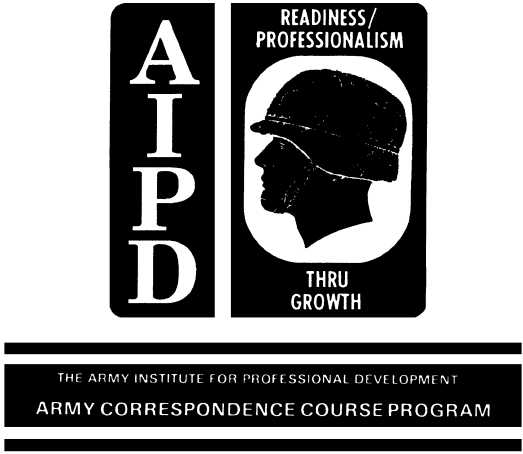 Whether the disabled train was protected by torpedo and flagman
with red lantern, as it should have been, remains a matter of
conjecture. Each one connected with the wreck told his story, but
the one person who could have given the best explanation
could not testify. However, the fact remains that the
train did wreck, track and equipment were damaged, and rail
traffic was delayed. Today automatic block signals warn
enginemen beforehand about things like freight trains
projecting out of sidings onto the main line. At the north
end of the Vaughan siding above the spot where Casey wrecked,
two semaphores stand guard blinking yellow, red, and green through
all kinds of weather night after night.
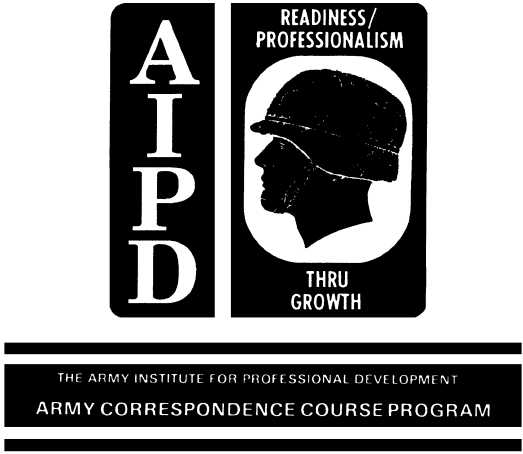 The story of Casey Jones has been retold here to emphasize the
importance of railway operating rules and signals for safe and
efficient rail operations. All persons involved with train operation
on a U. S. Army military railroad must perform their duties according
to rules set forth in Technical Manual (TM) 55200,
Railway Operating
Rules. These rules are adapted from the Standard Code of Operating
Rules of the Association of American Railroads (AAR), which governs
the operation of commercial railroads, in the United States. Both
civilian and military railroaders must not only know these rules but
also obey them.
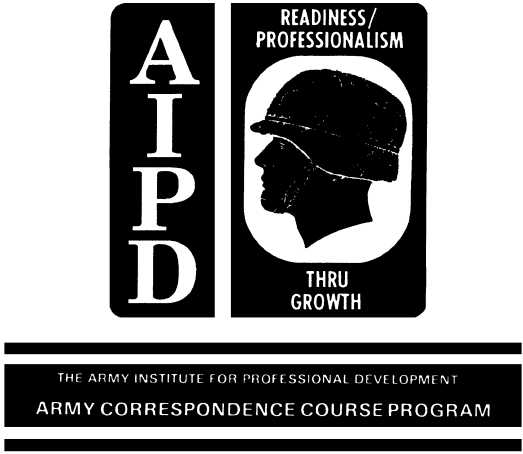 This reference text, consisting of two chapters and an annex,
discusses railway operating rules governing military railway
operations, methods of train operation in a theater, rules for
movement by train order and by timetable, and some of the railway
signals that affect movements of trains.
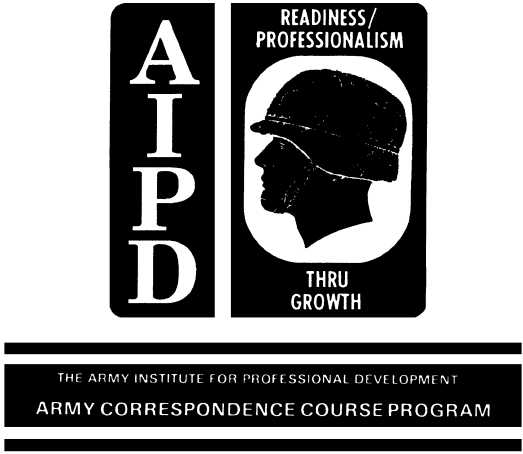 1.1. INTRODUCTION
Discussions in this chapter begin with a presentation of that
portion of the railway operating rules called general rules.
Following this discussion are definitions of pertinent terms used in
railroading, and an explanation of the operating rules that determine
train superiority. Finally, the different types of military trains
generally found in a theater of operations are explained.
1.2. GENERAL RULES
The general rules apply to all personnel in the transportation
railway service (TRS). As stated earlier, the operating rules in TM
55200
are adapted from the Association of American Railroads (AAR)
Standard Code of Operating Rules. Because military rail operations
may differ from civilian operations, some of the rules have been
modified or worded differently from the way they are given in the
Standard Code to better cover operations peculiar to Department of
the Army (DA) railroads. The rule lettering and numbering in this
text correspond to that in TM 55200.
The following general rules
are selfexplanatory
and are quoted directly from TM 55200,
Railway
Operating Rules
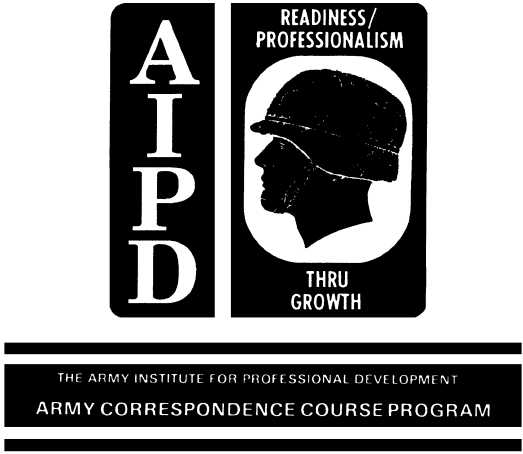 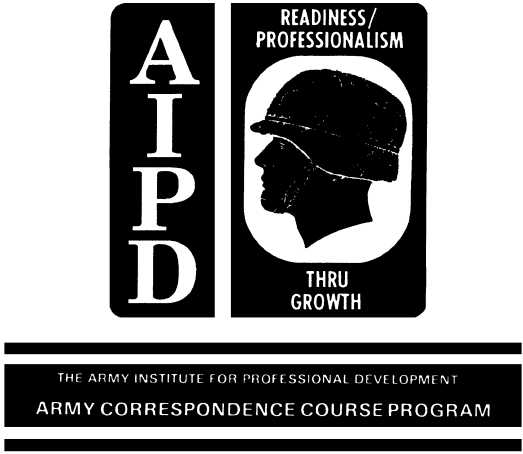 a. Rule A. Possession of Manual and Timetable.
(1) Commanding officers of personnel whose duties are regulated
by the rules of this manual will provide each individual with a copy
of this manual and will be responsible for the observance of such
rules.
(2) Personnel whose duties are in any way affected by the
timetable will be provided with a copy of the current timetable and
will carry it while on duty.
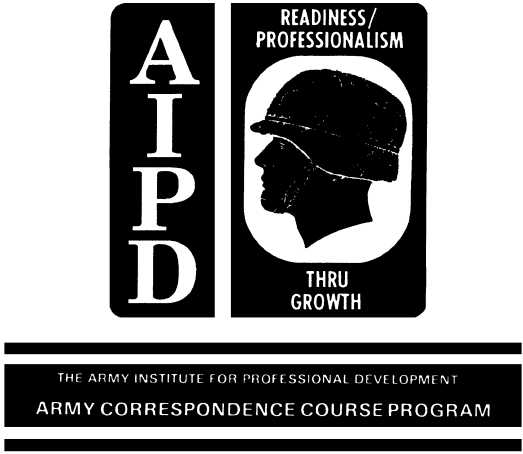 b. Rule B. Knowledge of Rules.
(1) Personnel will be conversant with and obey the rules and
special instructions. Request will be made of proper authority for
an explanation of any rule or instruction which is not understood.
(2) All personnel whose duties are concerned with the movement
of trains will become familiar with the rules governing other
personnel as well as the rules which govern them. They will be
prepared to perform any duty to insure safety in an emergency.
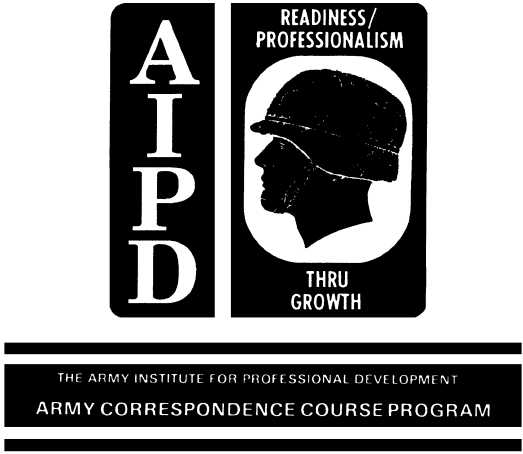 c. Rule C. Examinations.
Personnel whose duties are affected by these rules must pass
the required examinations.
d. Rule D. Personnel Affected by Rules.
All personnel engaged in any service on trains are subject to
the rules and special instructions.
e. Rule E. Violations of Rules.
Personnel must render all assistance possible in carrying out
the rules and special instructions, and must report any violations to
the proper authority.
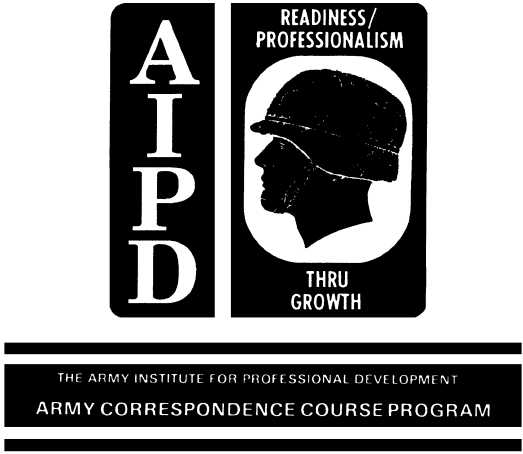 f. Rule F. Reporting Hazards.
(1) Accidents; failure in the supply of water or fuel; defects
in track, bridges, or signals; or any unusual conditions which may
affect the movement of trains must be reported to the proper
authority by the quickest and most reliable means available.
(2) Personnel will be alert at all times to detect defective or
unserviceable equipment or track. They will, when practicable,
observe passing trains for any defect, such as sticking brakes, brake
rigging down, hot journals, or protruding objects, and will signal to
the train crews to call attention to the defects. If it is not
possible to communicate with the train or engine crew, the train
dispatcher will be notified as quickly as possible
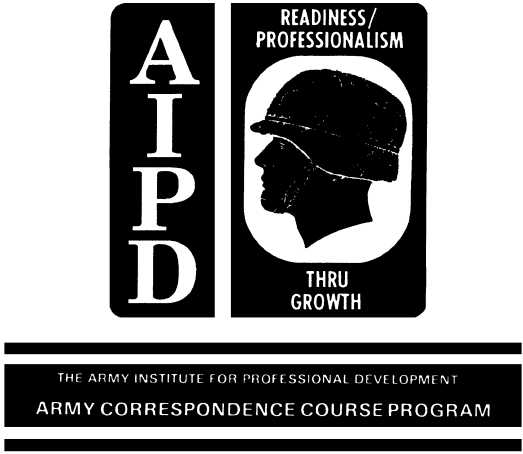 (3) Defective or unserviceable track or equipment will be
protected properly if facilities or material for repairs are not
available.
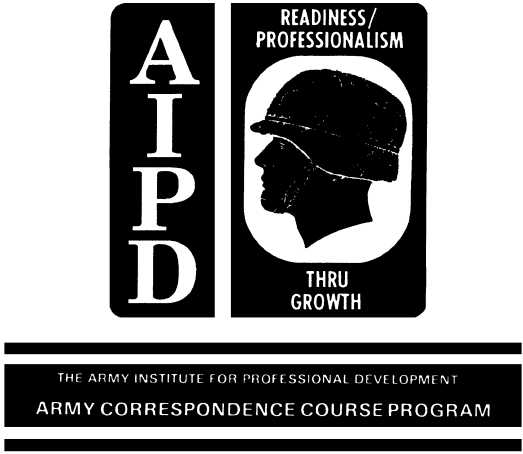 g. Rule G. Intoxicants; Narcotics.
The use of intoxicants or narcotics while on duty is
prohibited. Personnel reporting for duty under the influence of
intoxicants or narcotics will be subject to disciplinary action.
h. Rule H. Smoking Restriction.
Smoking will be restricted as required. Such restrictions
will be issued by the division superintendent or transportation
officer and will conform to instructions issued by higher authority.
i. Rule J. Identification Badges and Uniform.
Personnel, when so required, will wear prescribed
identification badges. For military personnel the uniform will be
fatigue clothes unless otherwise ordered.
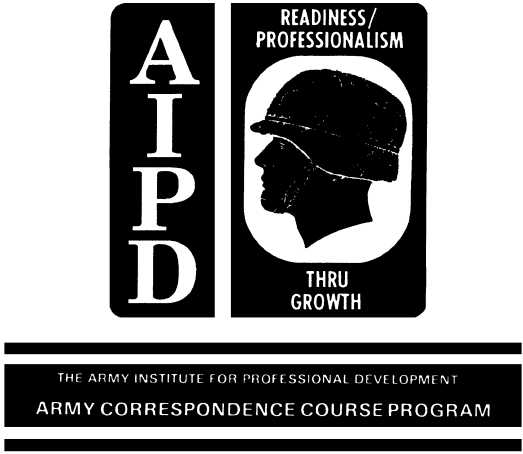 j. Rule K. Courtesy; Discipline.
(1) Personnel must be courteous, orderly, and quiet while on
duty in or about stations, and in or about trains.
(2) Personnel who reflect discredit upon the Department of the
Army will be subject to disciplinary action.
k. Rule L. Protection of Property.
Personnel will unite to protect Government property in case of
danger.
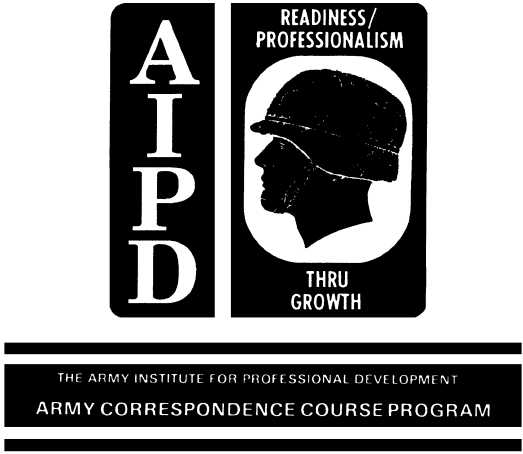 l. Rule M. Safety.
(1) Personnel will exercise care to avoid injury to themselves
or others by observing the condition of equipment and tools used in
performing their duties. Equipment or tools found defective will, if
practicable, be put in safe condition or the necessary protection
will be afforded. All defects will be reported to the proper
authority.
(2) Personnel must inform themselves as to the locations of
structures or obstructions where clearances are close.
(3) Personnel must expect the movement of trains, engines, or
cars at any time, on any track, in either direction.
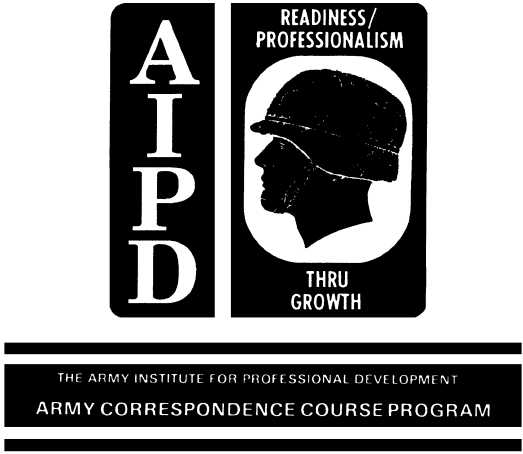 (4) Personnel must not stand on the track in front of an
approaching engine or car for the purpose of boarding it.
(5) Personnel will observe the railway safety rules listed in
DA Pamphlet 551.
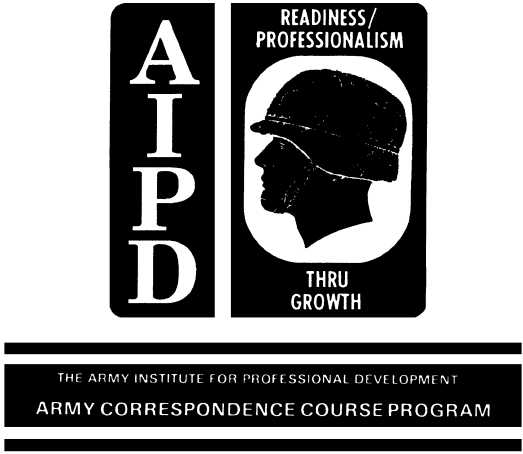 1.3. ADDED RULES
The rules given in this paragraph, and designated as added rules
in TM 55200,
apply only to military train operations.
a. Discharge of Duty. Personnel will not absent themselves from
their duties, exchange duties, or substitute other personnel in their
places without proper authority.
b. Ambulance Trains, Cars. Extra precautions will be taken in
the movement of equipment designed or used as ambulance trains or
cars.
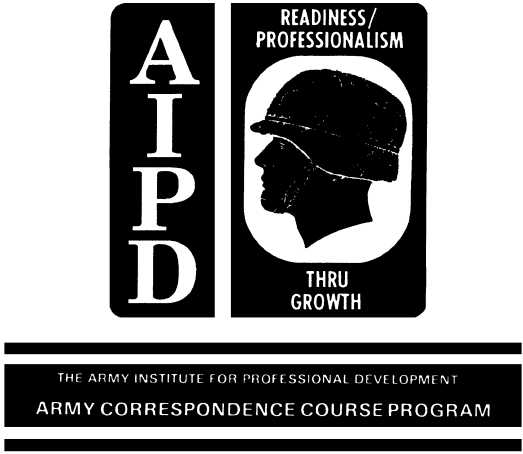 c. Accidents, Personal Injuries. In train accidents involving
injury to train personnel or passengers, first aid must be
administered when necessary, the chief dispatcher must be notified
promptly, and the required reports must be submitted. Necessary
medical assistance will be called as quickly as possible. It will be
the responsibility of the conductor to comply with the provisions of
this rule. If the conductor is incapacitated, the next senior crew
member will act in his place. In making narrative reports, names of
witnesses, if any, must be secured and reported.
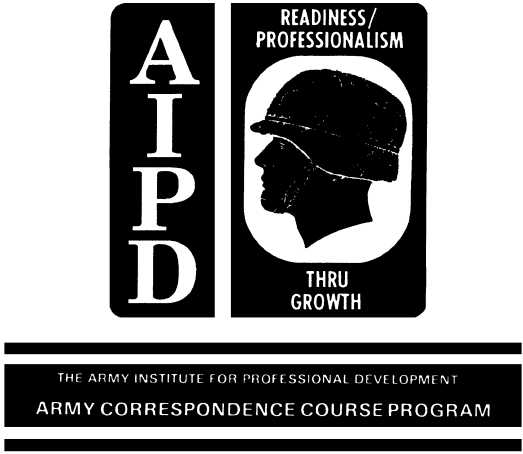 1.4. IMPORTANCE OF RULES
None of these rules is more or less important than the others,
but particular emphasis should be placed on the first three, Rules A,
B, and C. If you are involved in a railway operation, you should
have the rules in your possession, know them thoroughly, and be able
to interpret them accurately. If you do not fully understand them,
ask some qualified person who does know to explain them to you. You
should also be prepared to take and satisfactorily complete an
examination on the rules at any time. And, most important of all,
you must obey the rules.
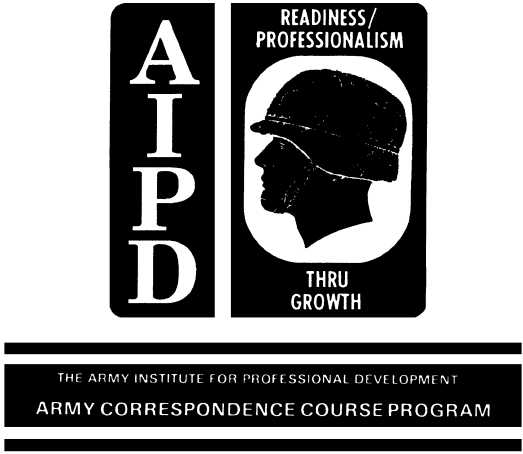 Before continuing with further discussions of railway operating
rules, you should have some understanding of railroad terminology.
The following paragraph defines some common railway terms; you should
be familiar with them because they are used extensively throughout
the remainder of the text.
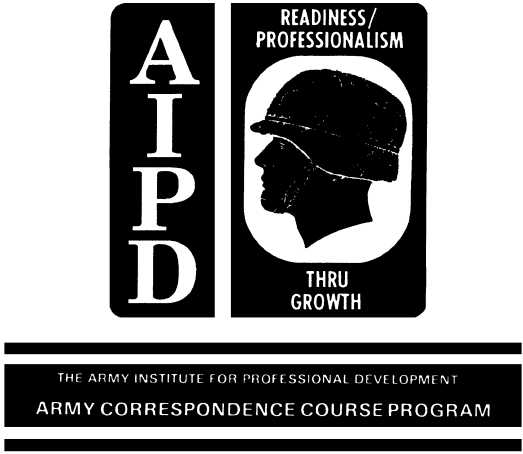 1.5. RAILWAY TERMS
The definitions of railway terms used by TRS personnel are
sometimes different from those used by the AAR, commercial
railroaders, and most laymen. The following terms and definitions
are pertinent to a clear understanding of this text.
Current of trafficmovement
of trains on a main track, in one
direction, specified by the rules. On a singletrack
line
where as many trains must run one way as the other, the
current of traffic is in both directions. On a doubleor
multipletrack
line, the direction of each track is
designated and has a current of traffic established for it
according to the direction of train movements on it. For
example, suppose you have a doubletrack
line connecting
Pittsburgh with Philadelphia, Pennsylvania. One track would
be for eastbound traffic and the other for westbound.
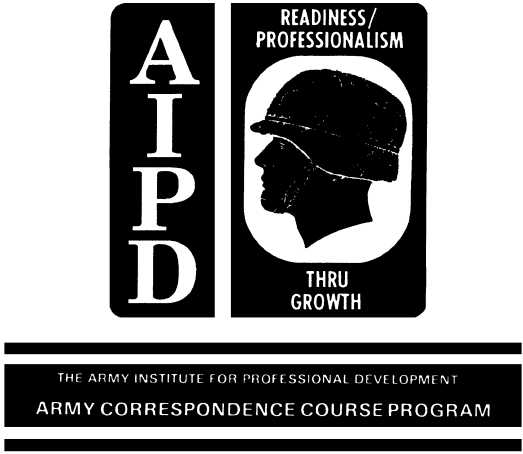 Divisionportion
of railroad assigned to the supervision of a
superintendent. In the TRS, the transportation railway
battalion (TRB) commander is the railway superintendent, and
the battalion under his command is normally assigned a rail
division from 145 to 241 kilometers (90 to 150 miles) in
length.
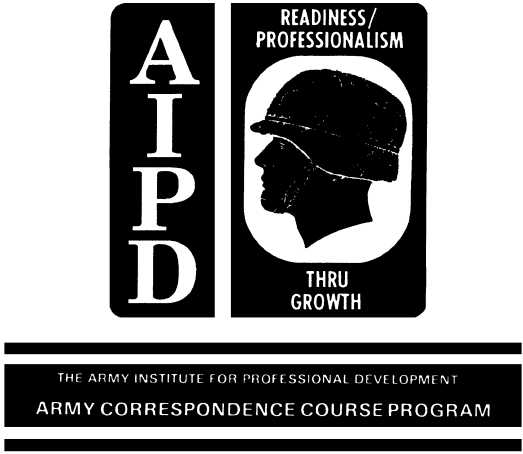 Engine (as used in TM 55200
means railway locomotive) (
l) a
unit propelled by any form of energy, or (2) a combination of
such units, other than steam, operated from a single control,
used in train or yard service. The TRS normally uses dieselelectric
locomotives; however, it uses any railroads and any
equipment found in a theater including steam and electric
locomotives and electrified rail lines
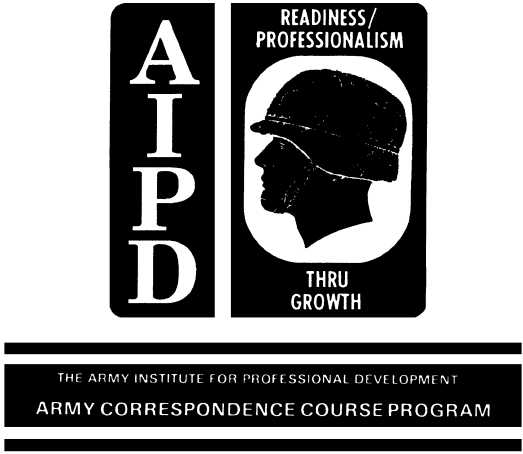 Extra traintrain
not authorized by a timetable schedule. It
may be designated: (1) extra, for any extra train except
passenger extra or work extra; (2) passenger extra, for
passenger train extra; (3) work extra, for work train extra.
Extra trains carry white classification signals on the front
of the locomotive and are always authorized by train order
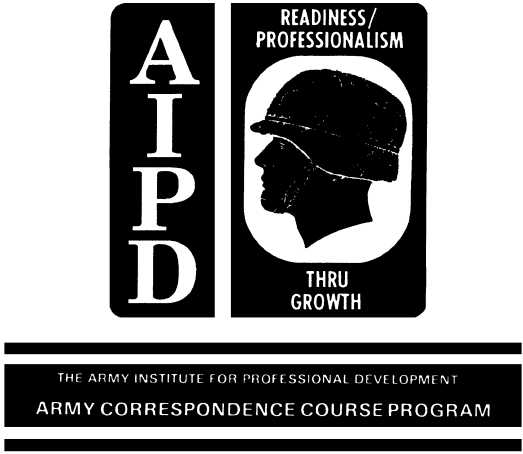 Fixed signalsignal
with a fixed location for regulating
railroad traffic.
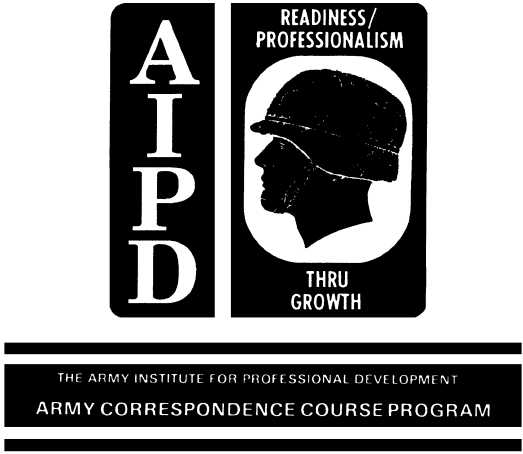 Main tracktrack
extending through yards and between stations,
upon which trains are operated by timetable or train order,
or both, or the use of which is governed by block signals.
Pilotqualified
person assigned to a train when the engineman
or conductor, or both, are not fully familiar with the
physical characteristics of or the rules covering any portion
of railroad over which the train is to be moved.
Regular traintrain
authorized by a timetable schedule.
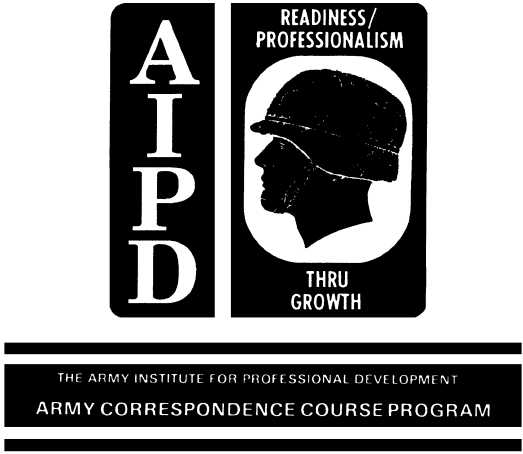 Schedulethat
part of a timetable which prescribes class,
direction, number, and movement for a regular train.
Sectionone
of two or more trains running on the same schedule
displaying signals, or for which signals are displayed.
Sidingtrack
auxiliary to the main track, connected by switches
at both ends, that permits trains to clear the main line and
to meet and pass other trains. It should be long enough to
contain the longest train permitted to operate over the
division.
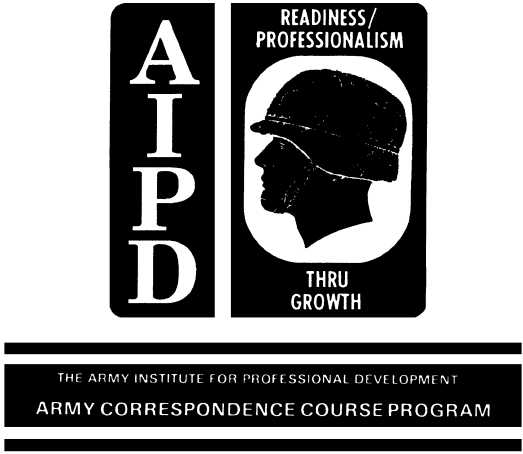 Single trackmain
track upon which trains are operated in both
directions.
Stationplace
designated on the timetable by name.
Superior traintrain
having precedence over another train.
Timetableauthority
for the movement of regular trains subject
to the rules. It contains classified schedules with special
instructions relating to the movement of trains.
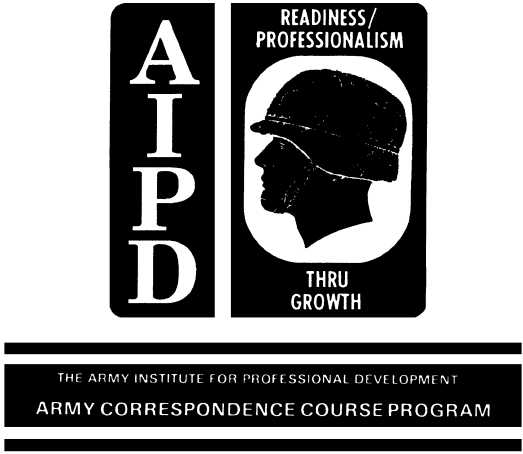 Trainengine,
or more than one engine coupled, with or without
cars, displaying markers. Markers are attached to the rear
of a train. They are discussed in more detail in paragraph
2. 14. Most laymen think of a train as cars and a caboose
puled by an engine. This is not always true. It must
display markers before it constitutes a train. A train must
have an engine, and it must have markers
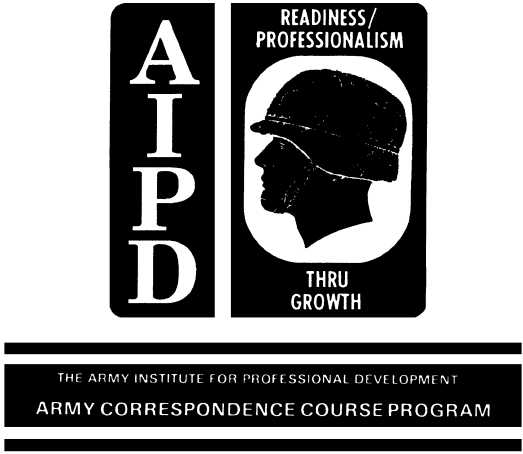 Train of superior classtrain
given precedence by timetable
over opposing trains of an inferior class.
Train of superior directiontrain
given precedence in the
direction specified by a timetable between opposing trains of
the same class.
Train of superior righttrain
given precedence by train order.
Yardsystem
of tracks within defined limits provided for making
up trains, storing of cars, and other purposes, over which
movements not authorized by timetable or by train order may
be made, subject to prescribed signals and rules or special
instructions
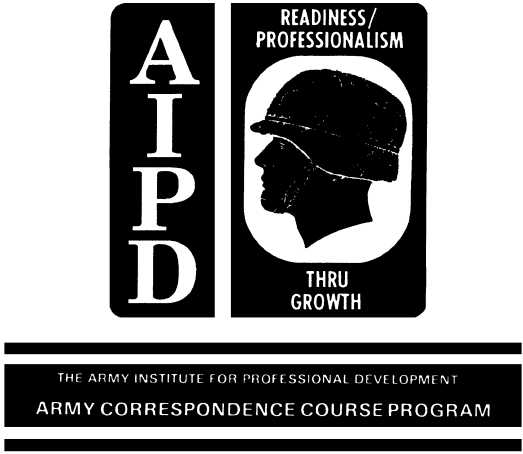 1.6. RULES GOVERNING SUPERIORITY OF TRAINS
The preceding definitions of rail terms should help you to
understand the following explanations on train superiority, as well
as the information in the remainder of the text.
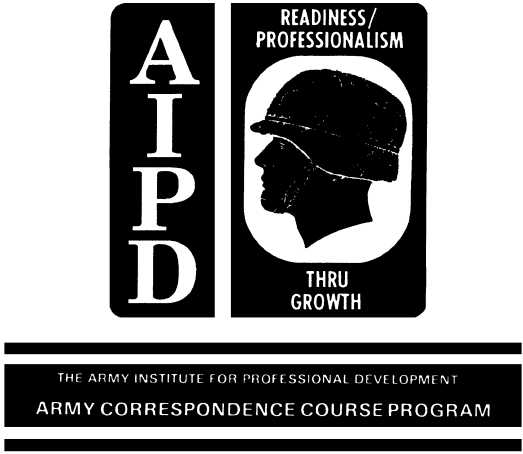 When trains are operated over a rail net, one train may have to
stop and yield the track to another; the train that stays on the main
track is said to be superior to the other. This is particularly
common when the operation is over a singletrack
line, but one train
may have superiority over another even in a doubletrack
operation.
Train superiority is simply a matter of which train takes the siding
and which train continues on the main line. A train is superior to
another by right, class, or direction. Right is a superiority
conferred by a train order issued by the authority and over the
signature of the chief train dispatcher. The class and direction of
trains are conferred by timetable, with one direction being superior
to the other for trains of the same class. Right is superior to
class or direction. Because a clear understanding of train
superiority is imperative, the rules specifying how it is determined
on single or double track are quoted from TM 55200.
Rules with a
prefix S are for single track, and those with a prefix D are for two
or more tracks; rules without a prefix are for both single and
multiple tracks.
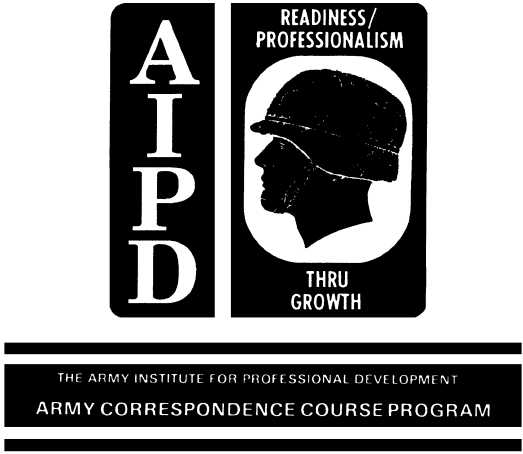 a. Rule S71.
General. A train is superior to another train by
right, class, or direction.
(1) Right is conferred by train order; class and direction by
timetable.
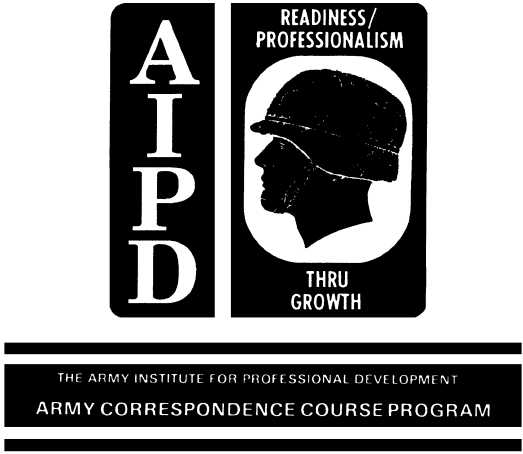 (2) Right is superior to class or direction.
(3) Direction is superior between trains of the same class.
b. Rule D71.
General. A train is sup;. or to another train by
right or class.
(1) Right is conferred by train order; class by timetable.
(2) Right is superior to class
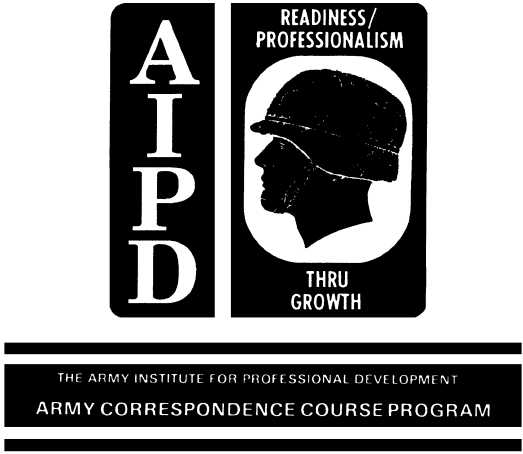 c. Rule 72. Class and Direction. Trains of the first class are
superior to those of the second; trains of the second class are
superior to those of the third; and so on. Trains in the direction
specified by the timetable are superior to trains of the same class
in the opposite direction.
d. Rule 73. Extra Trains. Extra trains are inferior to regular
trains.
1.7. EXAMPLES OF TRAIN SUPERIORITY
The following examples explain how train superiority by class or
direction is established by the timetable, and illustrate how right
can be conferred on any train. For our purposes, assume that the
railroad shown in figure 1.1 is a singletrack,
standardgage
division in a theater of operations extending from a port to a
railhead (RH) through stations A, B, C, and D. The only sidings on
the division are located at these stations. The timetable for this
division has two classes of regular trains scheduled, and the
superior direction is east from the port to the railhead. The three
hypothetical operations presented in this figure are separate
situations happening at three different times. They could not happen
concurrently.
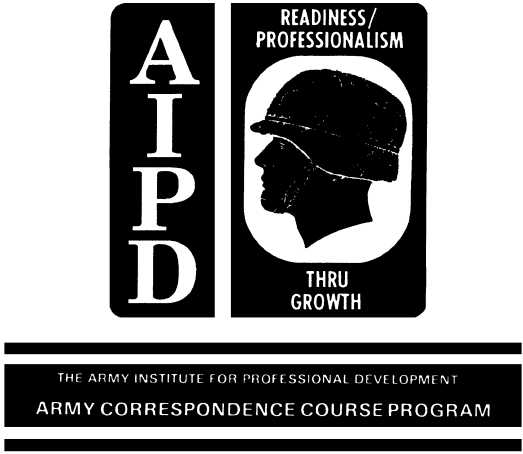 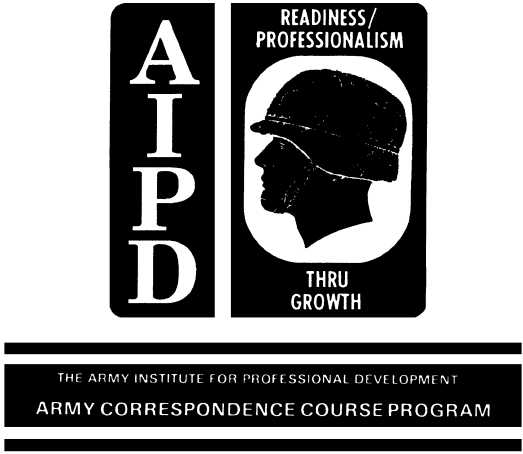 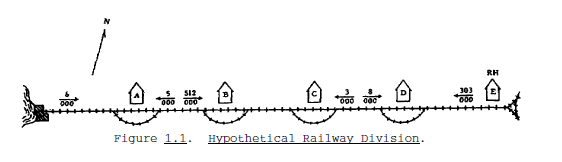 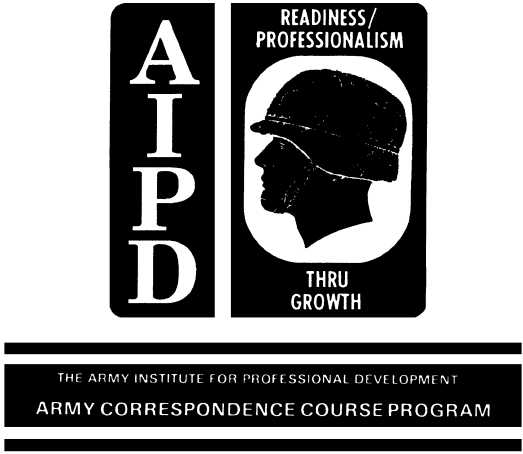 Suppose that a secondclass
train, No. 512, has departed station
A for the railhead, and that a firstclass
train, No. 3, has left
station D for the port. Train No. 3 would ordinarily meet No. 512
between C and B. However, you do not want No. 3 stopped or held to a
slower speed, and since it has superiority by class over No. 512, the
secondclass
train, No. 512, will take a siding (clear the main
track) at B and wait for No. 3 to pass before it proceeds.
Superiority of trains, then, is determined by class established in
the timetable.
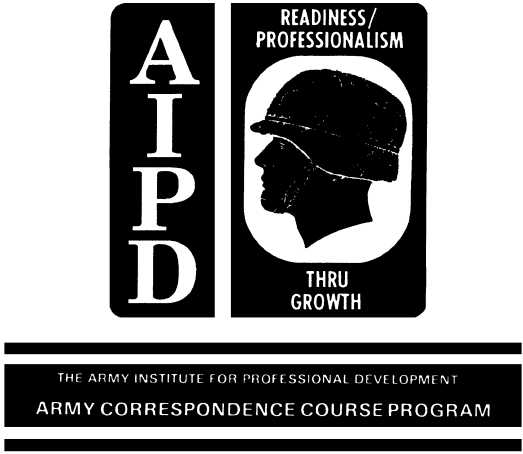 Now, look at figure 1.1 and you find a conflict between trains
of the same class. In this example, direction determines which train
is superior. Remember that the superior direction given on the
timetable is east from the port to the railhead. Two firstclass
trains are involved. Train No. 6 is headed to station A from the
port, and train No. 5 is approaching A from B. Number 5 will take a
siding at A and wait for No. 6 to pass before it continues to the
port because No. 6 is superior by direction.
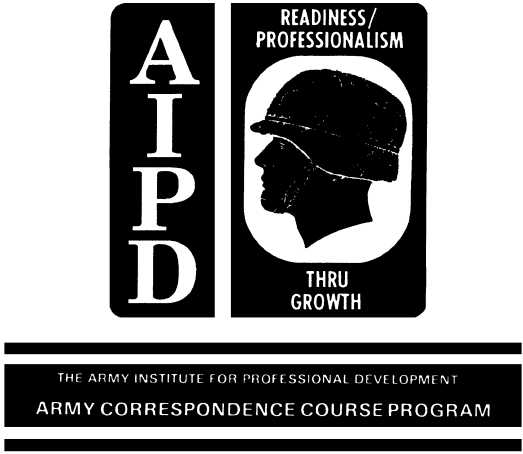 Again, in figure 1.1 the dispatcher wishes to overrule the
timetable authority by issuing a train order. Number 8 is a firstclass
train approaching station D in the superior direction; however,
an ambulance train, Extra 303 West, is ready to depart the railhead,
or station E, for a hospital located near the port, Because ambulance
trains are normally given priority, the dispatcher issues the train
orders shown in figure 1.2. They give Extra 303 West right over No.
8, and the firstclass
train will not go beyond station D before the
extra train has arrived. When superiority is taken away from No. 8
and right conferred on Extra 303 West, orders must be issued to No. 8
first and then to Extra 303 West. As each operator receives his
order he writes it as received and repeats it back to the sender for
a check of accuracy.
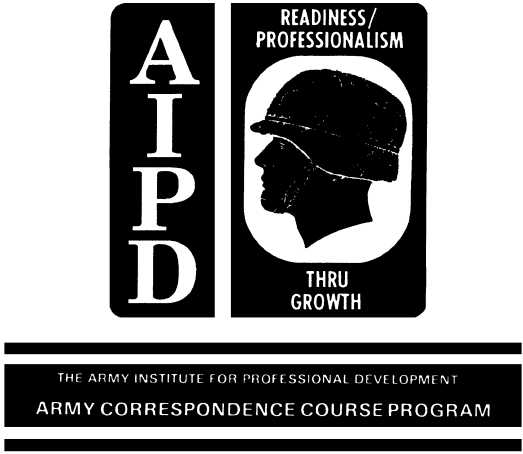 The preceding paragraphs explain that trains have superiority by
right, by class, or by direction. The next discussion presents the
types of military trains used in a theater.
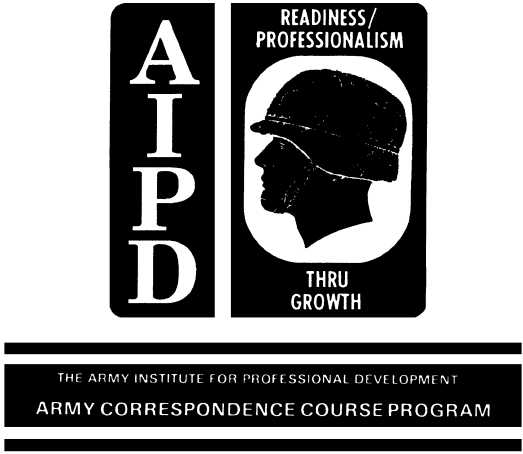 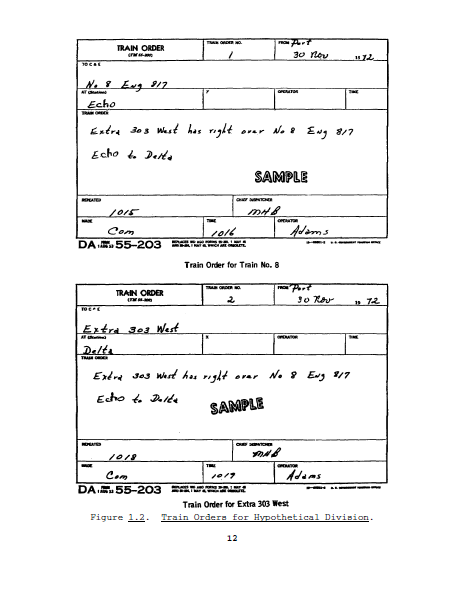 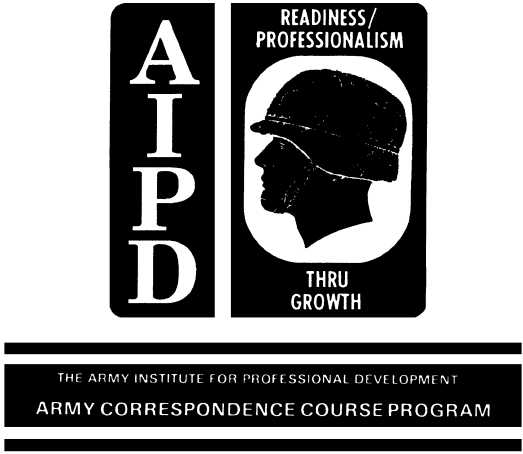 1.8. TYPES OF TRAINS
The four basic types of trains generally found in a theater are
freight, passenger, ambulance, and work trains. Unlike commercial
railroads in the United States, the transportation railway service
does not normally give passenger trains superiority over freight
trains. Moving supplies to support the combat forces in a theater is
the primary mission of the TRS. However, when troop movements
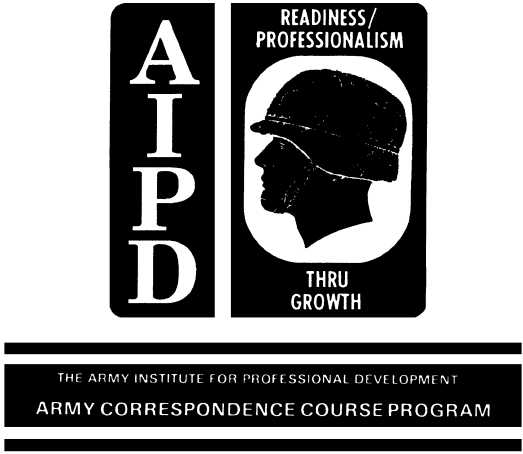 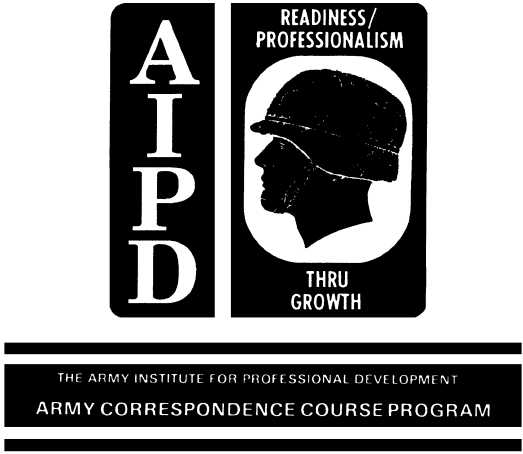 take priority over freight movements, a passenger train may be given
superiority over freight trains by train order. Also, when the track
must be cleared of obstructions or when the line must be repaired, a
work train may be given priority over all other trains. The types of
trains are discussed in the following subparagraphs.
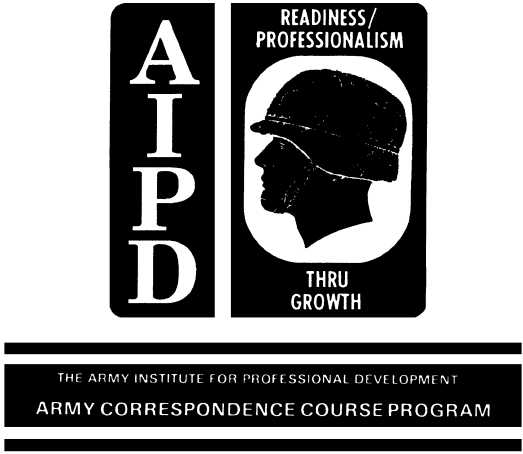 a. Freight trains are discussed first because of their
importance. They carry the bulk of supplies and equipment to support
military activities in a theater, and they normally have priority
over other rail traffic, except ambulance trains. The two kinds of
freight trains are through and local. Through trains carry priority
freight and generally go from one terminal to the next without
changing consist from origin to destination. Local trains pick up
and set off freight and cars at stations along the division.
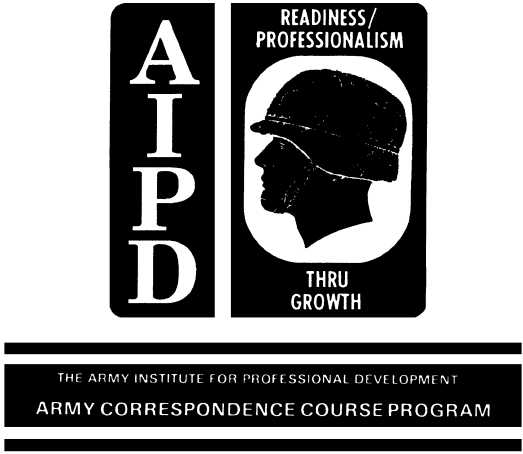 b. Passenger trains transport personnel, baggage, and mail. The
coaches and cars used are those already in the theater. Although
passenger or baggage cars are preferred, boxcars, gondolas, and
flatcars may be used if necessary.
c. Ambulance or hospital trains, used exclusively for moving the
sick and wounded, are usually given first priority in a theater.
They are operated as passenger extras when required by the medical
command. Each car in the train is conspicuously marked with a red
cross and, when so marked, should not be used for anything not
connected with the ambulance service.
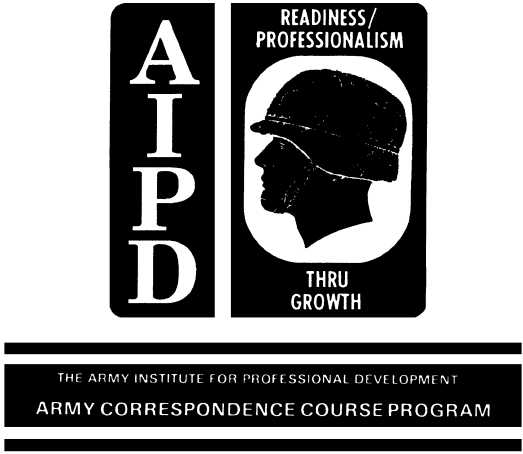 d. Work trains carry maintenance personnel and equipment, and are
used in such operations as laying new track, spreading ballast, and
moving wreck crews to the site of derailments. They are authorized
by train order to occupy track where their services are required.
The time limits are given in the train order and cannot be extended
unless a new train order is issued canceling the original one and
establishing new limits. When a train accident occurs or the track
is blocked, a special type of work train, a wreck train, is sent with
equipment to clear the track. This train is authorized by train
order and has superior rights.
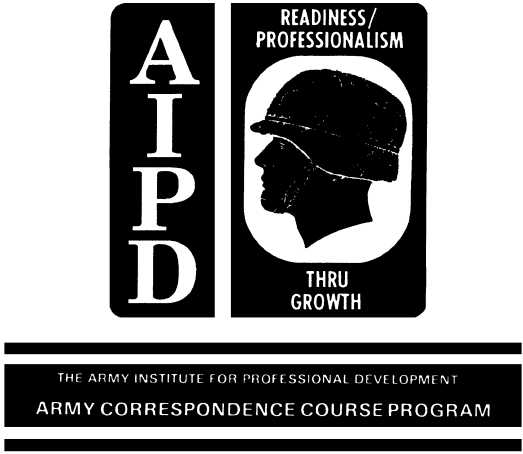 1.9. SUMMARY
The general rules that govern persons involved with the
operation of U. S. Army railroads are presented in TM 55200,
Railway
Operating Rules. They are an adaptation of the Standard Code of
Operating Rules of the Association of American Railroads. Each
person whose duties are regulated by the rules in the manual
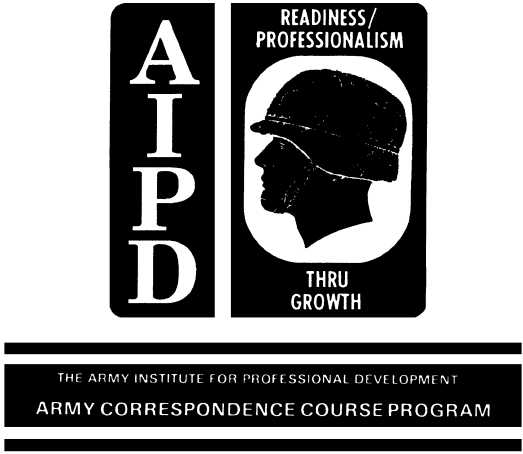 must be provided a copy of it. He is required to know, obey, and be
able to pass an examination on the rules in the manual.
The purpose of all the rules in TM 55200
is to insure the safe
and efficient operation of trains over military railroads. Trains
have superiority by right, by class, or by direction established by
either train order or timetable. Remember that any train having
superiority by class or direction established by a timetable may have
that superiority changed by a train order. When one train is given
superiority over another by train order, its superiority is by right
conferred by the train order.
The four types of trains normally found in a theater are
freight, passenger, ambulance, and work trains
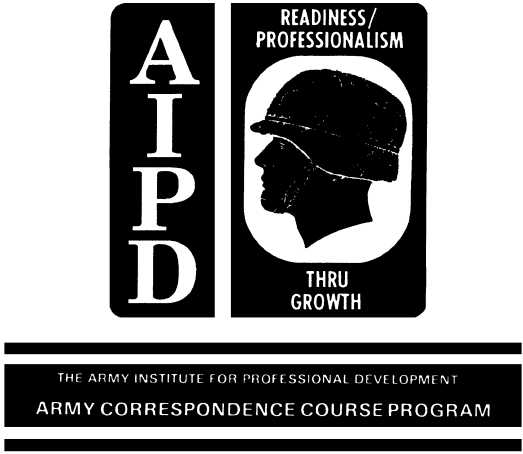 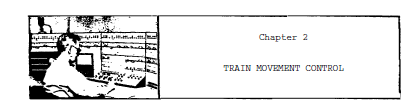 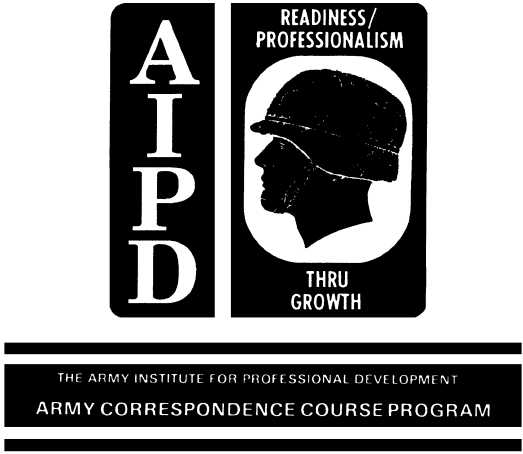 2.1. GENERAL
Control of train movements over main lines is a function of
headquarters and headquarters company (Hq and Hq Co) of the
transportation railway battalion (TRB). Located in battalion
headquarters and chief of the train movement section of Hq and Hq Co,
the chief dispatcher is directly responsible for the movement of all
trains over a division. Because he cannot be on duty constantly, he
is assisted by the assistant chief dispatcher and a number of train
dispatchers, who, under the chief's direction, issue the train orders.
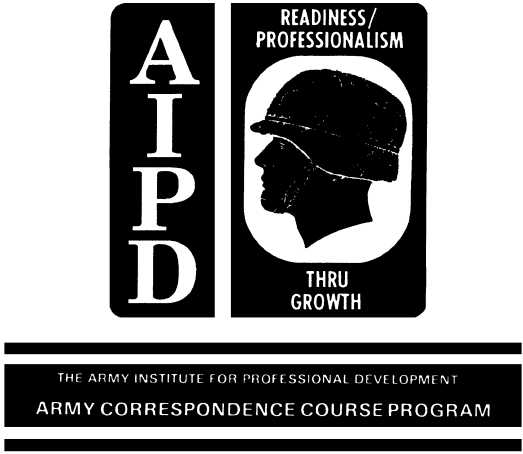 These orders are the tools of the dispatchers' trade in
operating a division efficiently. This chapter discusses the four
methods of military train operation in a theater: fleet, manual block
(hereafter referred to as block), train order, and timetable.
Particular emphasis is placed on the rules governing train order and
timetable operations. A discussion on the hinds of railway signals
and how they are used is also included in the chapter. Finally, an
explanation is given on how trains should operate through areas
contaminated by radioactivity
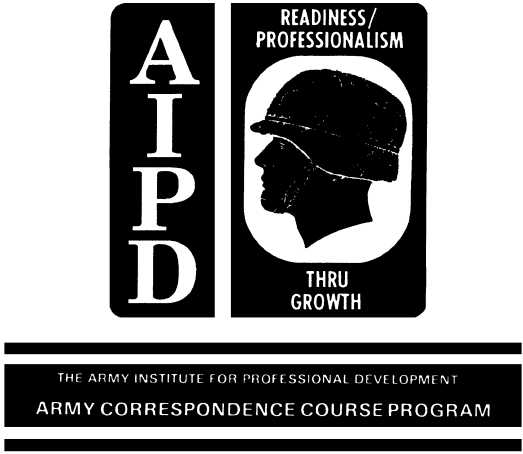 2.2. FLEET AND MANUAL BLOCK OPERATIONS
Of the four methods of train operation used by the TRS in a
theaterfleet,
block, train order, and timetablethe
first two are
the least flexible. The four methods are generally used in the order
mentioned, beginning with fleet operation when theater areas
immediately behind the combat zone are unsettled, and progressing to
the more flexible and precise timetable operation in stabilized rear
areas. The following subparagraphs further discuss the fleet and
block methods
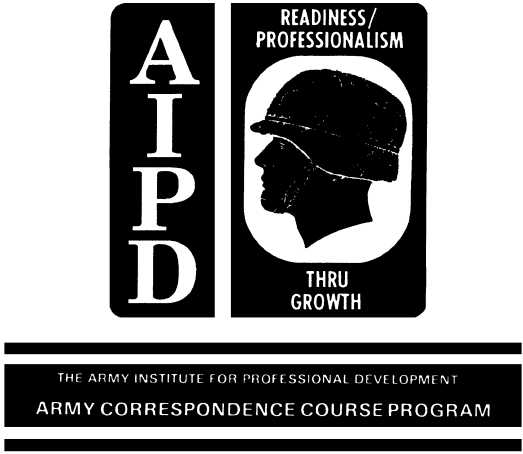 a. Fleet operation. Immediately upon entry into a theater, where
there are usually little or no communications and quite often only a
single stretch of track with no sidings or passing tracks, fleet
operation is used. In military railroading, passing tracks
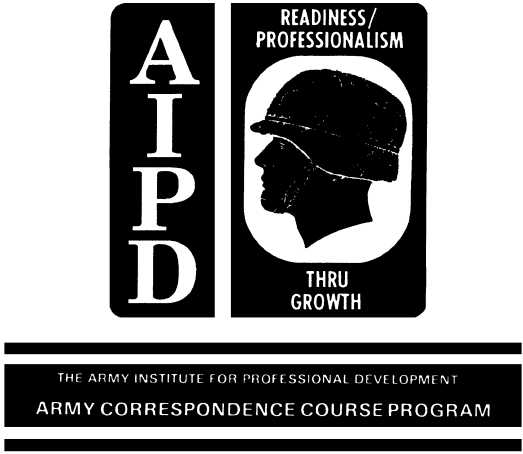 and sidings are the same. As the inserted sketch shows, in this
method, you run loaded trains forward until the tracks at the
railhead are full, unload the trains, and return them empty to the
port or point of origin. Fleet operation is an emergency measure and
should be discontinued as soon as possible. It is limited by the
capacity of the railhead, and the grouped trains present a good
target for the enemy.
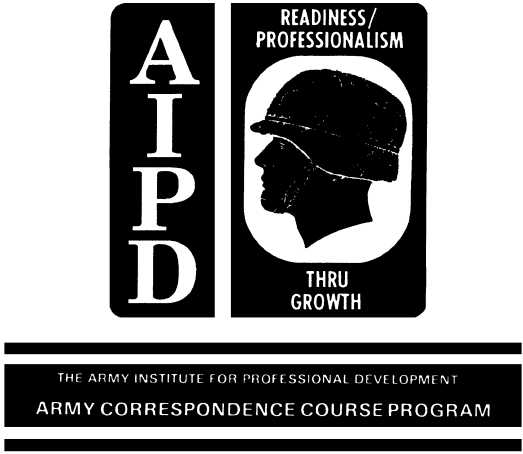 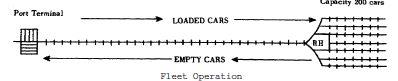 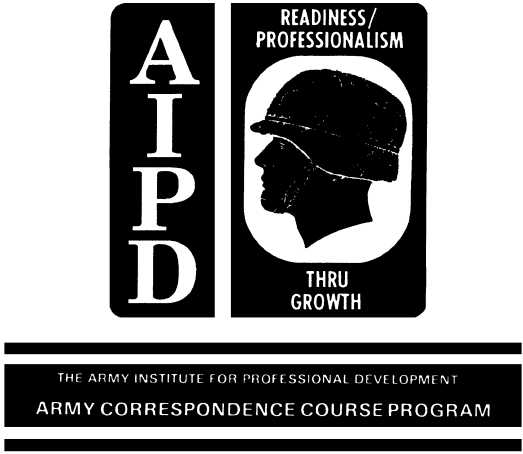 b. Block operation. Once sidings or passing tracks are provided
but before communications become dependable, block operation is used.
In this method, the railroad is divided into blocks with a station at
the end of each block, as shown in the inserted sketch. The TRS
trainmovement
operator, or station agent, authorizes each train to
enter the block of track under his control. A passing track must be
located at each station so that the waiting
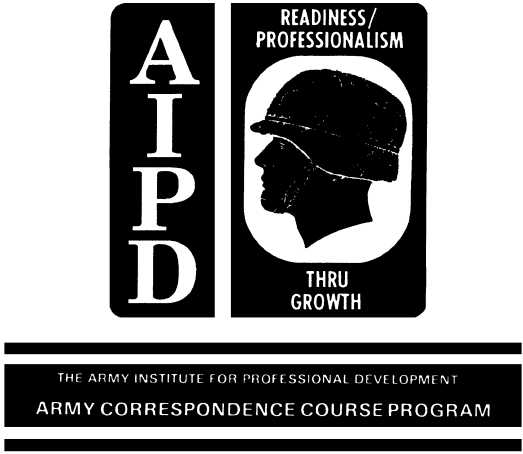 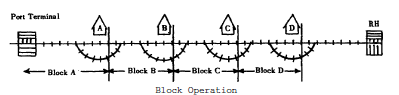 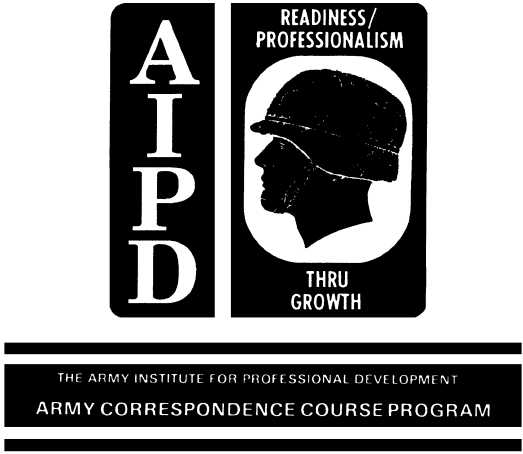 train can clear the main line and permit the train occupying the
block to meet and pass. Two types of block methods are used:
positive and permissive. In positive block, the use of the block is
limited to one train at a time. Permissive block operation permits
more than one train moving in the same direction to occupy one block
of track at one time. The second method is more efficient than the
first, but the positive block method has definite security
advantages. A train operating under positive block control can stop
if it is attacked or the line is obstructed and, if necessary, back
up to the last station it passed or to a safe place and wait until
the track is
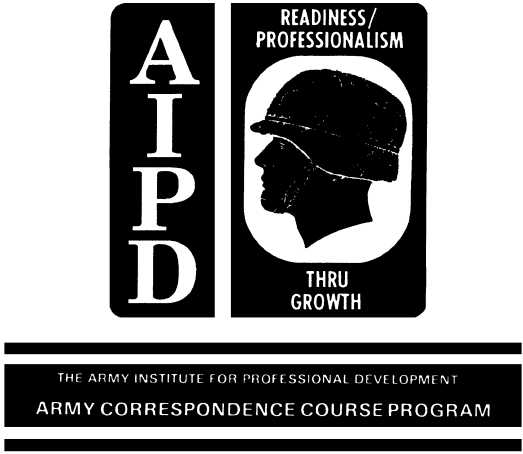 secure before proceeding. With only one train permitted in any one
block at a time, it would not be in danger of backing into another
train moving up behind it. The positive block method would generally
be used in radioactive areas. Train operation in such areas is
discussed in paragraph 2.17
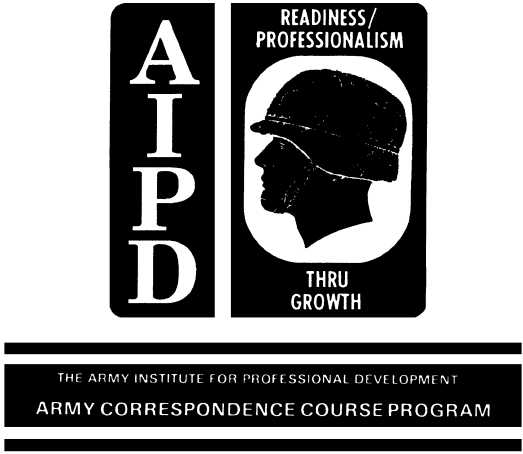 2.3. TRAIN ORDER OPERATION
When a reliable communications system is established, and an
adequate number of passing tracks and facilities are operational,
train order operation is begun. If communications are adequate, it
is possible that all train movements in a theater will be made by
train order. This method is flexible and efficient; however, in a
singletrack
operation, passing tracks or sidings must be available.
Paragraphs 2.42.8
discuss the train order in terms of who originates
it, how and to whom it is issued, and what it contains; train order
rules and forms; clearance form "A"; and the dispatchers' record of
all trains moving on the division.
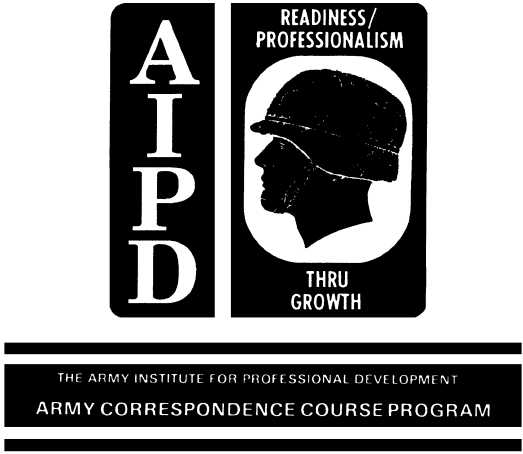 2.4. TRAIN ORDER
A train order is the authority for trains not provided for in
timetables to move from one point to another on a railway division.
It is written on DA Form 55203,
shown in figure 1.2 in paragraph 1.
6 and again in figure 2.1. The order is issued by a train dispatcher
by the authority and over the signature of the chief dispatcher,
orally, by radio, or by telephone, through a station agent who writes
it as received and repeats it back to the sender for a check of
accuracy. The written order is handed to passing train crews. Train
orders are numbered consecutively each day beginning at 0001 hours;
they are in effect until fulfilled, superseded, or annulled. Figure
2.1 shows one issued by a train dispatcher to run an extra train from
station Alfa to station Delta on the rail line shown in figure 2.2.
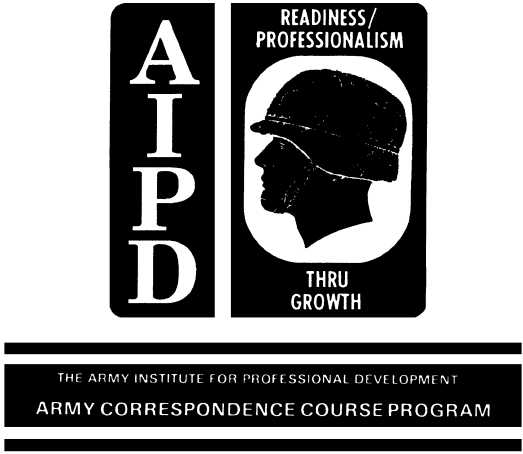 With the train order in figure 2.1 and a Clearance Form "A,"
explained in paragraph 2.7, Engine 411 is authorized to run as Extra
411 East from Alfa to Delta. It must clear all opposing regular
trains and all regular trains moving in the same direction but it may
pass second,
third,
and any other inferiorclass
trains.
Additional orders must be issued if it is to meet another extra
train. Remember that a train order is in effect until it has been
fulfilled, superseded, or annulled. It is always addressed to those
who are to execute it: conductors, enginemen, station agents, or
anyone who is acting as a pilot; its body must be in the same words
to everyone.
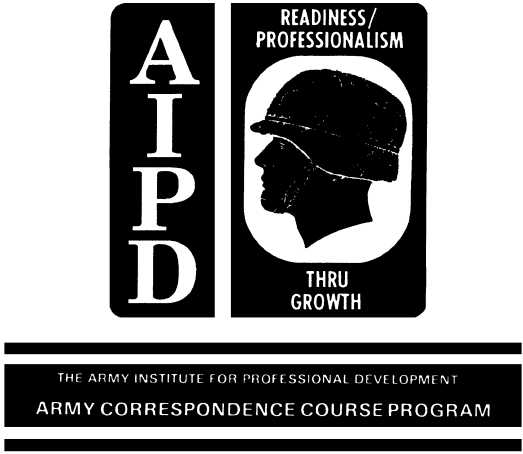 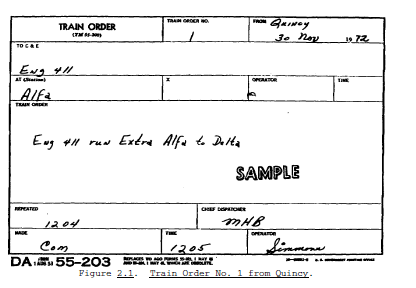 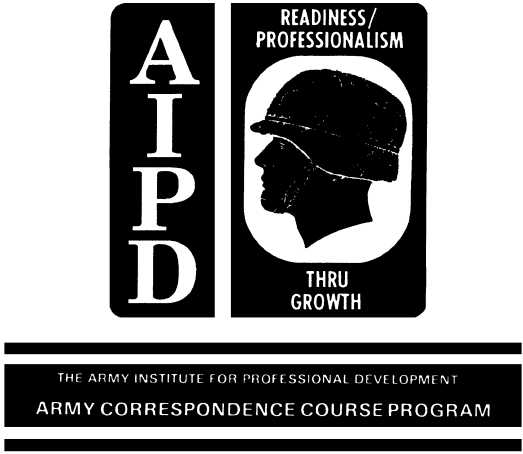 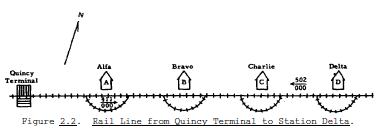 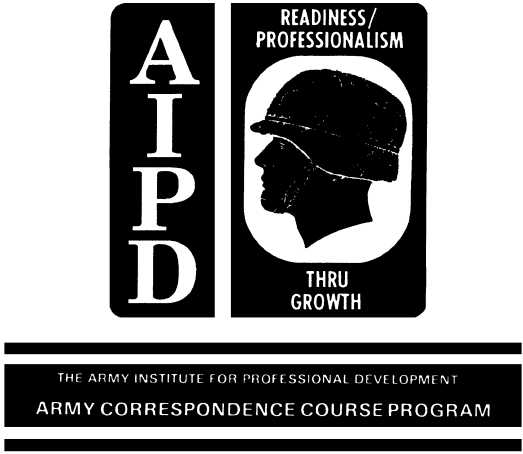 A train order is not effective until it has been repeated and the
completed time given by the train dispatcher; it contains only
information or instructions essential to the train movements
involved; and it must always be clear and concise. To prevent
mistakes or misunderstandings, no erasures, alterations, or
interlineations are made on a train order, and figures must not be
surrounded by brackets, circles, or other characters. Notice that no
punctuation is used in the body of the train order.
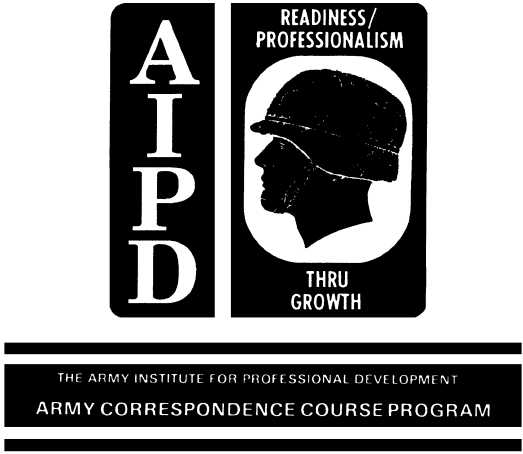 Train orders not only authorize a train to run as an extra, but
they also establish meets between opposing extra trains or change a
timetable meet, and they can also give an inferior train right over a
superior train. Figure 2.3 is an example establishing a meet between
two extra trains on the rail division shown in figure 2.2.
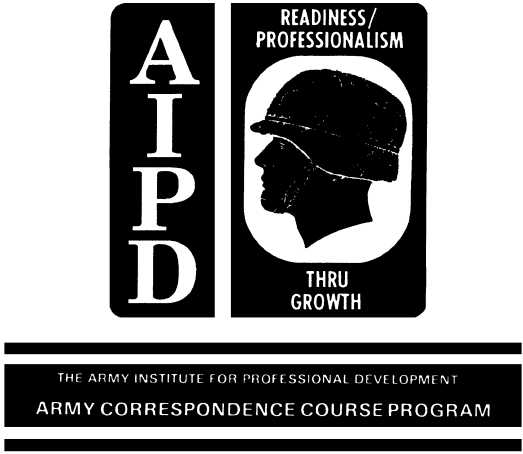 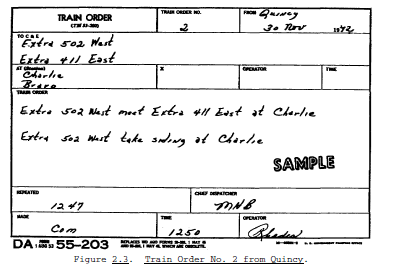 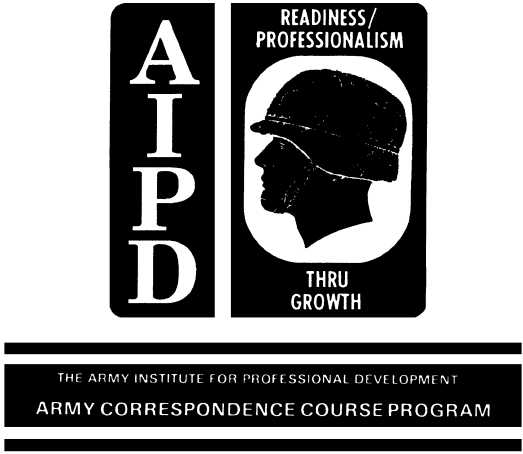 When one train has superiority over another, the inferior train
must protect itself from the superior one; it must also clear an
opposing superior train at any station by at least 5 minutes. Assume
that over the same railroad shown in figure 2.2, you want to run an
extra train from Alfa to Delta and give it superiority over a regular
train listed on the timetable to run from Delta to Quincy. You can
issue a train order to both trains, stating
that the extra will not
leave Bravo until 0830 hours and will not leave Charlie before 0900
hours. In this instance, the regular train can leave Delta only if
it can be in the siding at Charlie by 0855. If it can get into the
siding at Bravo before 0825, it can continue to Bravo. Without the
train order giving it right over the superior train, the extra train
would have the same restrictions placed upon it. It would then have
to clear the superior train's schedule at each station by at least 5
minutes
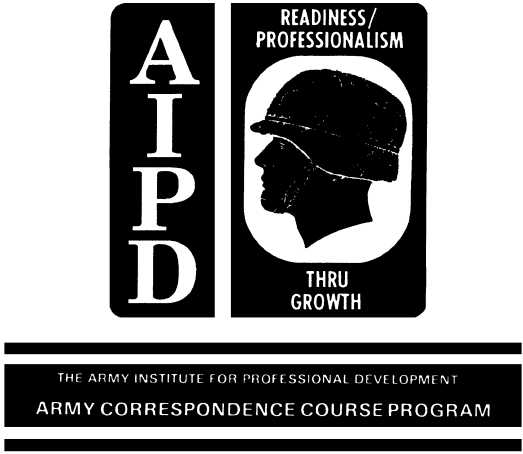 2.5. RULES FOR MOVEMENT BY TRAIN ORDER
The technical manual on railway operating rules specifies rules
to be followed in the wording and use of train orders. The following
list is not all inclusive, but it does contain those rules pertaining
to rail movements by train order directly related to this text.
Because the rules are self explanatory, they are quoted directly from
TM 55200.
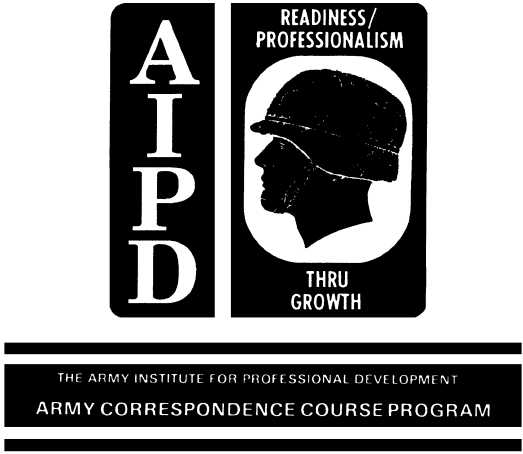 Rule 200. Delivery of Train Orders. The quickest and most
reliable means available will be used for delivering
train orders to train crews in the absence of
telephone or telegraph communication. Orders
delivered in such manner will have the same authority
as those delivered by telephone or telegraph.
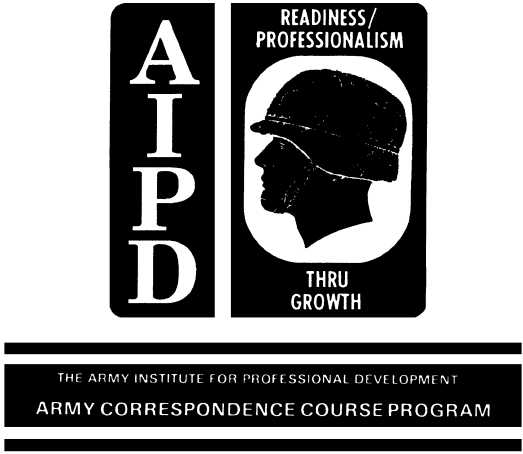 Rule 201. Procedure.
(1) For movements not provided for by timetable, train
orders will be issued by authority and over the
signature of the chief dispatcher and will contain
only information or instructions essential to such
movements.
(2) Train orders must be brief and clear; in the
prescribed format when applicable; and without
erasure, alteration, or interlineation.
(3) Figures in train orders must not be surrounded by
brackets, circles, or other characters.
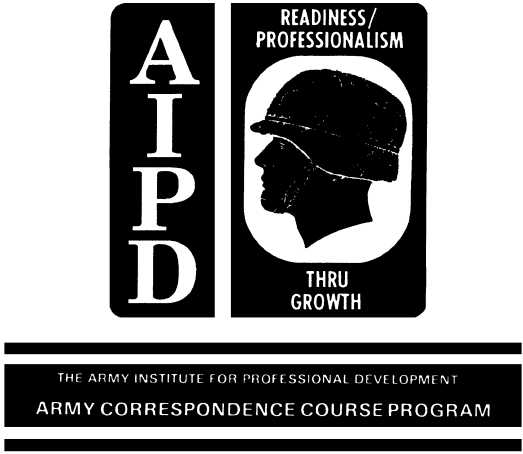 Rule 202. Identical Wording. Each train order must be given in
the same words to all personnel or trains addressed.
Rule 203. Numbering. Train orders will be numbered
consecutively each day beginning at 0001 hours. When
more than one dispatching subdivision is operated from
one office, train order numbers on each subdivision
will differ. For example, one subdivision may begin
with No. 1 and another subdivision with No. 201.
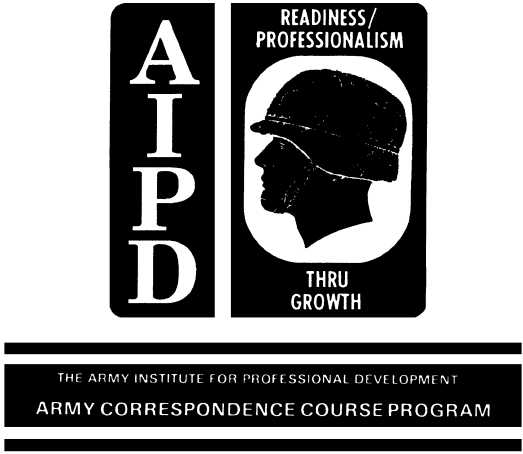 Rule 204. Addressing.
(1) Train orders must be addressed to those who are to
execute them, naming the places at which they are to
receive their copies. Those for a train must be
addressed to the conductor and engineman and also to
anyone who acts as its pilot. A copy for each person
addressed must be supplied by the station agent.
(2) Orders restricting the movement of trains which are
addressed to station agents must be respected by
conductors and enginemen just as if addressed to the
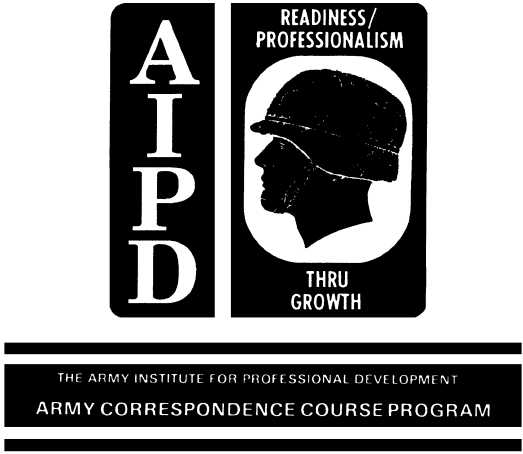 (3) Train orders, clearances, and check of train register
must be shown by the conductor to at least one
brakeman and to others, when practicable. They must
be shown by the engineman to the fireman and, when
practicable, to the forward brakeman. Brakemen and
firemen must read and return them; compare their
understanding of the orders with the conductor or
engineman, calling attention to errors or omissions;
and should there be occasion to do so, remind the
conductor or engineman of the contents.
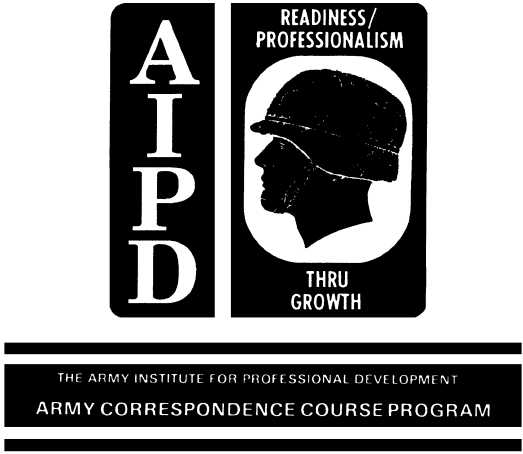 (4) When more than one engine is attached to a train, each
engineman must be supplied with copies of all orders
affecting the movement of the train
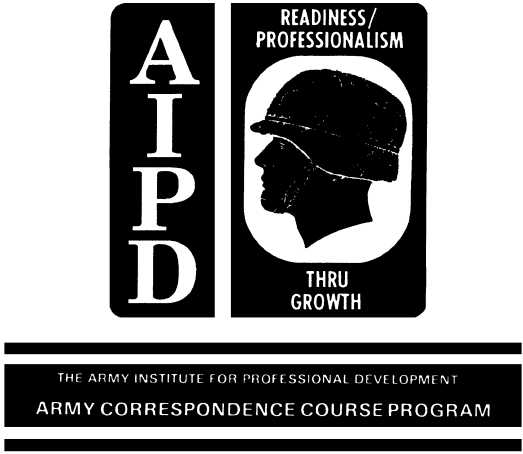 Rule 205. Recording. Each train order will be written in full
in a book provided for that purpose at the office of
the train dispatcher. With the train order, there
will be recorded the time and signals which show when,
from what offices, and by whom the order was repeated,
and the responses transmitted. The train dispatcher's
initials will also be recorded. The records must be
made at once and never from memory or memorandums.
Additions to train orders must not be made after they
have been repeated.
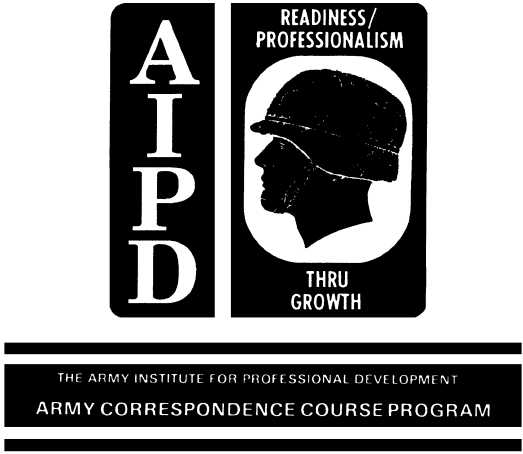 Rule 206. Writing, Transmitting.
(1) In train orders, regular trains will be designated by
number, as "No. 2," and sections, as "Second 2,"
adding the engine number. Extra trains will be
designated by engine number and the direction, as
"Extra 605 East." Work extras will be designated by
engine number, as "Work Extra 611." The initials, as
well as the engine number, will be used for the
movement of an engine of another railroad. The number
of the leading engine will be used when two or more
engines are coupled and a designation is made by
engine number.
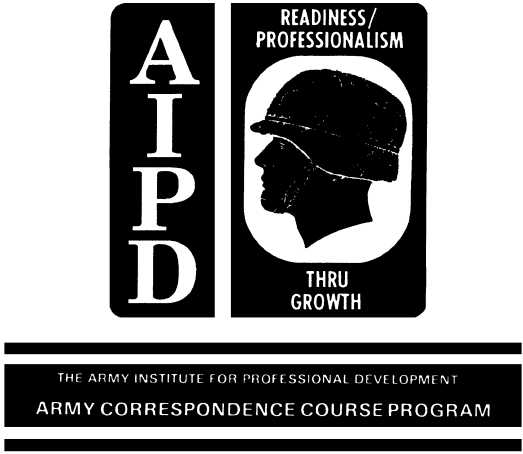 (2) Even numbers such as "1500" hours must not be used in
stating time in train orders.
(3) In transmitting and repeating train orders by
telegraph, time may be stated only in figures.
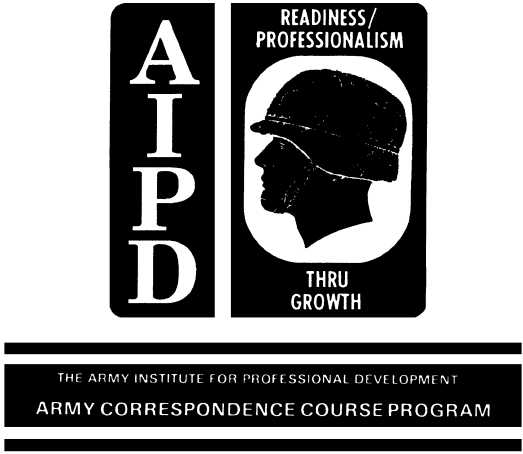 (4) In transmitting train orders by telephone, names of
stations, sections, and direction of extra trains must
be plainly pronounced and then spelled, letter by
letter, thus: Dallas, Dallas;
Second, Second;
East, East.
Order numbers and train, engine and
other numbers must first be pronounced and then
followed by pronouncing each figure; thus: one hundred
five, 105;
twentyseven
fiftysix,
2756;
except
where the number is but one figure when it must first
be pronounced and then spelled, thus: one, figure 1,
one.
Time must first be pronounced, thus: ten
twenty, then spelled, letter by letter, thus: ten
twenty,
followed by plainly pronouncing each
figure, thus: 1020.
The letters duplicating names
of stations and numerals will not be written in the
order book nor upon train orders.
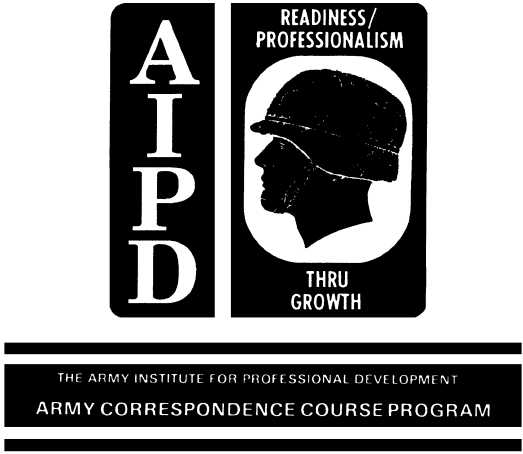 (5) When train orders are transmitted by telephone, the
train dispatcher must write the train order in the
train order book as he transmits it and underscore
each word and number as repeated by each office. When
transmitted by telegraph, the order must be written in
the train order book as repeated by the first office
and each word and
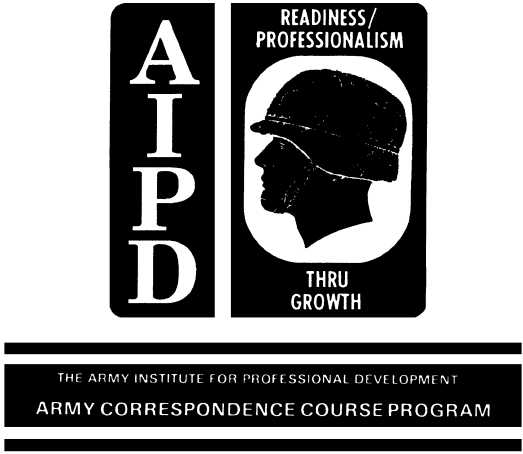 number underscored as repeated by each succeeding
office.
(6) To relay a train order, it must be transmitted in the
usual manner to the relaying office. The station
agent at the relaying office must transmit the order
to destination. The person receiving the order at
destination must repeat the order to the station agent
at the relaying office, who must underscore on his
copy each word and number as repeated. He must then
repeat the order to the train dispatcher, by whom
"complete" will be given to the relaying operator, who
will transmit it to destination. If the order also is
addressed to a superior train at the relaying office,
the "X" response* must be given before it is
transmitted to the inferior train.
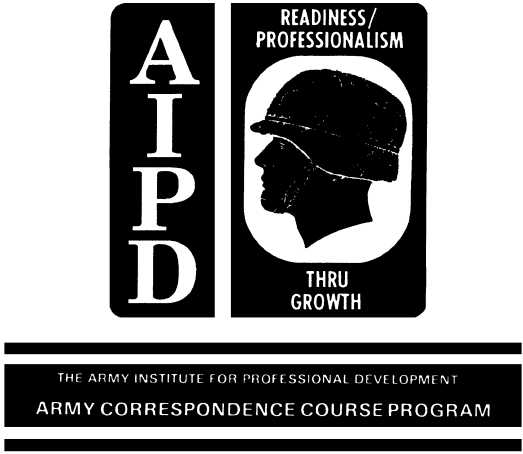 (7) Before transmitting an order to a conductor or
engineman over a telephone circuit, the person who is
about to receive the order must first give his name,
train identification, and location.
(8) The "X" response must not be used when handling train
orders directly with the conductor or the engineman
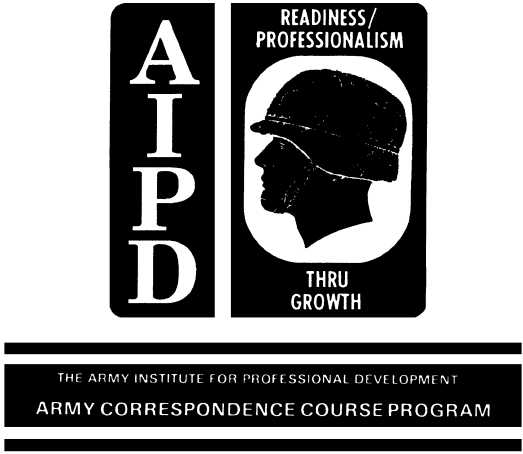 Rule 207. Transmitting Train Orders. To transmit a train order,
the dispatcher will state "train order, " and give the
direction, to each office called. He will also
specify the number of copies required, such as "train
order West, copy 5."
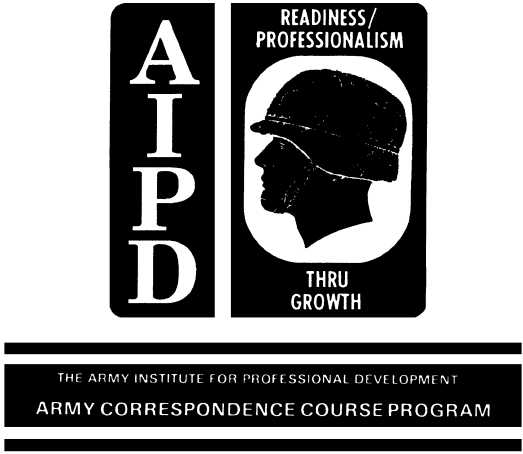 Rule 210. Train Order. When a train order has been transmitted,
station agents must, unless otherwise directed, repeat
it at once from the manifold copy in the succession in
which the several offices have been addressed. Each
station agent receiving the order must observe whether
the others repeat
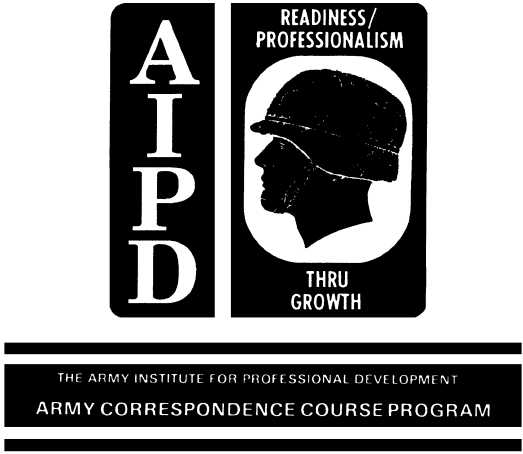 *The "X" response holds a superior train to allow an order for an
inferior train to be repeated and completed. This is to avoid
unnecessary delay to the inferior train when there is no rush on the
order for the superior train. See rule 212
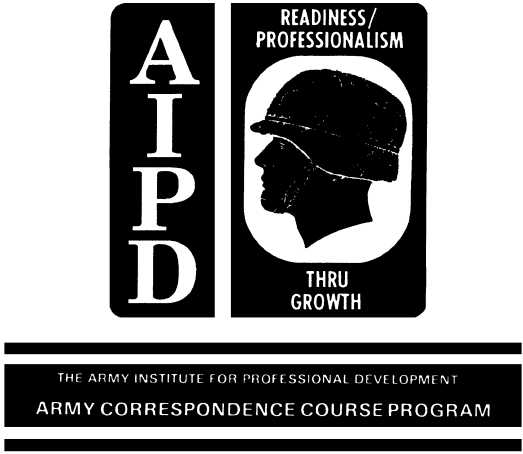 correctly. When the order has been repeated correctly
by the station agent, the response "complete," and the
time, with the initials of the chief dispatcher will
be given by the train dispatcher. The station agent
receiving this response will then write in the space
provided on the order the abbreviation "corn," the
time, and his last name in full. He will personally
deliver a copy to each person addressed without taking
his signature. When delivery to an engineman will
take the station agent from the immediate vicinity of
his office, the engineman's copy may be delivered by a
member of the crew or the fireman.
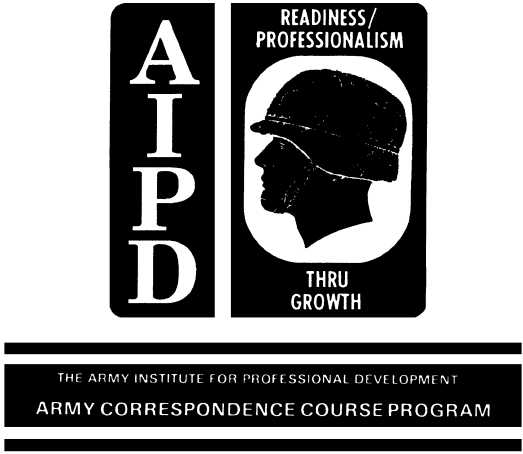 Rule 212. "X" Response. When so directed by the train
dispatcher, a train order may be acknowledged before
repeating, by the station agent's responding:
"(number of train order) to (train number), X," with
the station agent's initials and office signal. The
station agent then must write his initials on the
order and the time in the space provided.
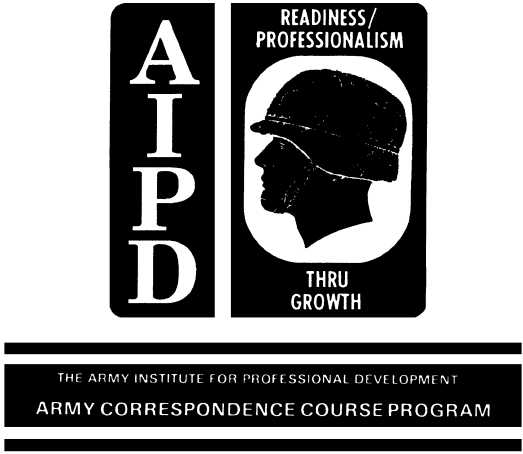 Rule 221. Train Order Signals and Clearance Form "A," DA Form
55200.
(1) Unless otherwise provided, a fixed signal must be used
at each train order office. The signal will indicate
"stop" where there is a station agent on duty, except
when changed to "proceed" to allow a train for which
there are no train orders to pass. If the station
agent does not hold an order for an approaching train,
unless otherwise directed he must clear the signal
after the train has reached a point from which the
signal can be seen plainly by the engineman. After
having been cleared for a train the signal must be
restored to "stop" position as soon as practicable
after the rear of the train has passed.
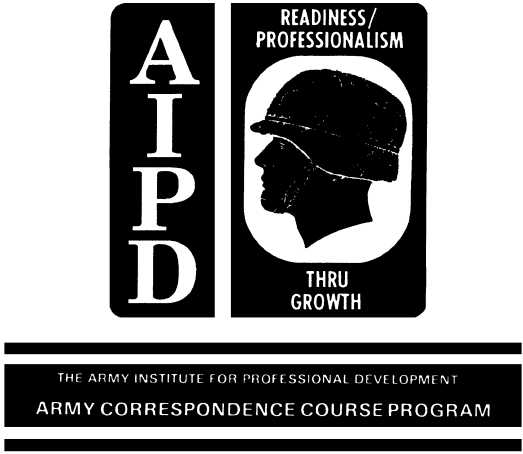 (2) When the signal indicates "stop," the train will not
proceed without a Clearance Form "A," DA Form 55200,
except to do station work or enter a siding after
proper understanding with the station agent. Until it
has been ascertained that the train is not to receive
a train order which restricts the train
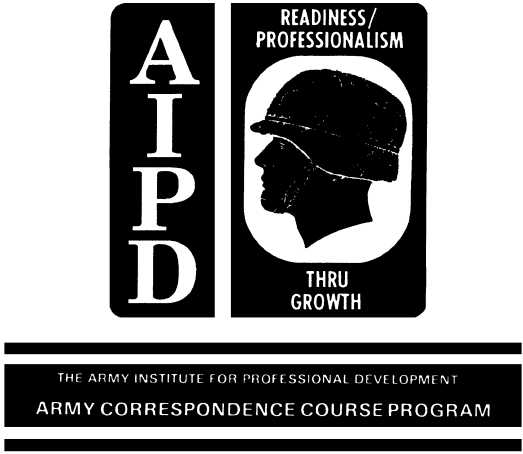 at that point, it must not pass the fouling point of
the switch at which an opposing train lay enter the
siding.
(3) Station agents will have the proper appliances for
hand signaling ready for immediate use if a fixed
signal should fail to work properly. If a signal is
not displayed at a night office, trains which have not
been notified will stop and ascertain the cause and
prepare a narrative report of the facts to the train
dispatcher from the first available point of
communication.
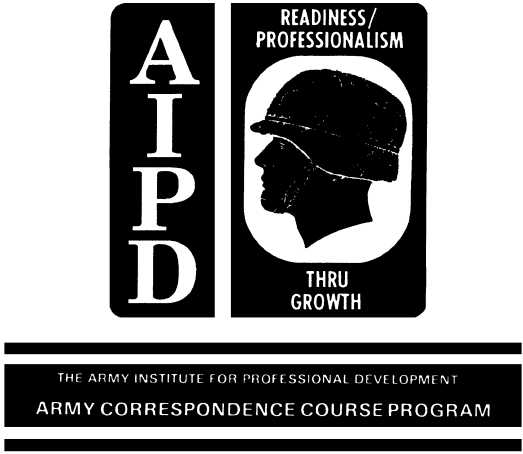 (4) Before delivering train orders, station agents must
carefully read the address of each order and fill out
Clearance Form "A, " DA Form 5520
entering thereon,
without alteration or erasure, the number of orders
for the train and the number of each order. The
station agent will transmit the address and order
numbers from the clearance form to the train
dispatcher, who will check the correctness thereof
against his record in the train order book. The
dispatcher will give OK, time, and initials of the
chief dispatcher, and make proper record. The station
agent will enter this information on Clearance Form
"A," DA Form 55200,
after which the clearance,
together with all train orders will be delivered to
the train.
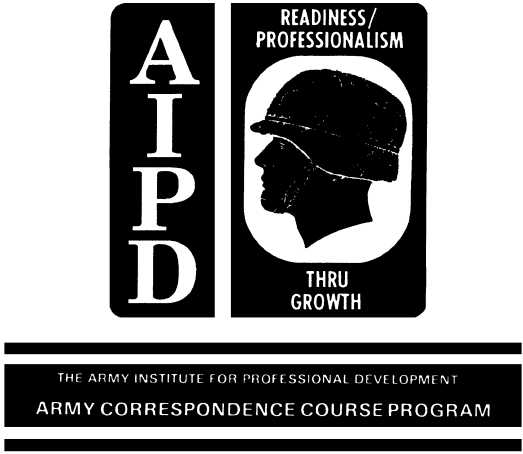 (5) When means of communication have failed, Clearance
Form "A," DA Form 55200,
may be issued by the station
agent without the dispatcher's OK, provided he has no
train orders for the train which have not been made
"complete."
(6) When a clearance is received by a train, the conductor
and engineman must know before leaving that the
numbers shown correspond with the orders received and
that all information required on the clearance form is
properly shown.
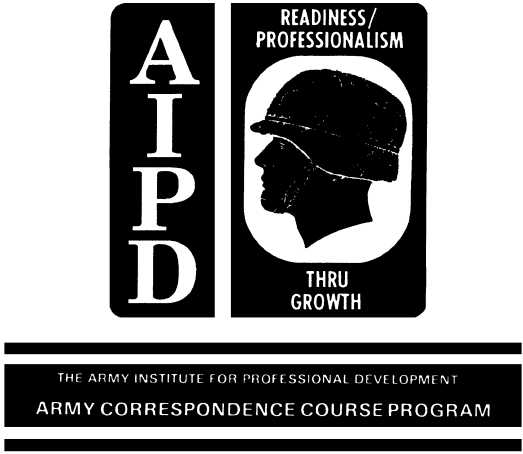 (7) Outside of automatic block system limits, station
agents must space trains moving in the same direction
10 minutes apart. The train order signal and
clearance will be used for this purpose.
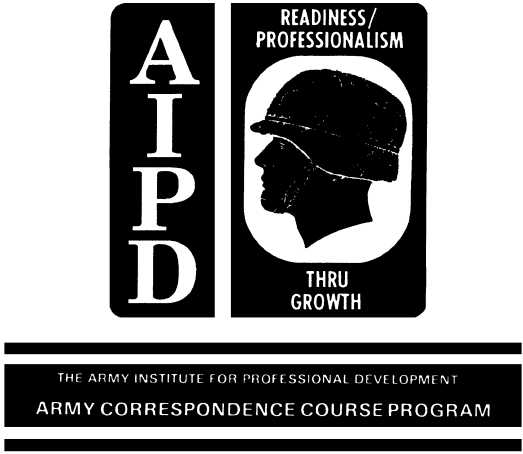 When necessary to space trains in this manner the time
the following train win be permitted to proceed must
be shown on the clearance form in the space provided
for that purpose. The conductor and engineman must
respect that time.
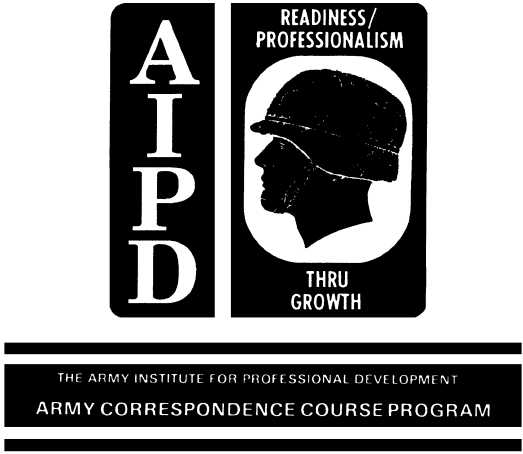 Rule 223. Signal; Abbreviations. The following signals and
abbreviations may be used in train orders:
(1) Initials for the signature of the chief train
dispatcher.
(2) Such office and other signals as are authorized.
(3) The usual abbreviations for the names of the months
and stations.
(4) C&EConductor
and engineman.
(5) ConComplete.
(6) CondrConductor.
(7) DisprDispatcher.
(8) DistDistrict
(9) DivDivision.
(10) EngEngine.
(11) EngmnEngineman.
(12) FrtFreight.
(13) JctJunction.
(14) MinsMinutes.
(15) MPMilepost
(16) MPHMiles
per hour.
(17) NoNumber.
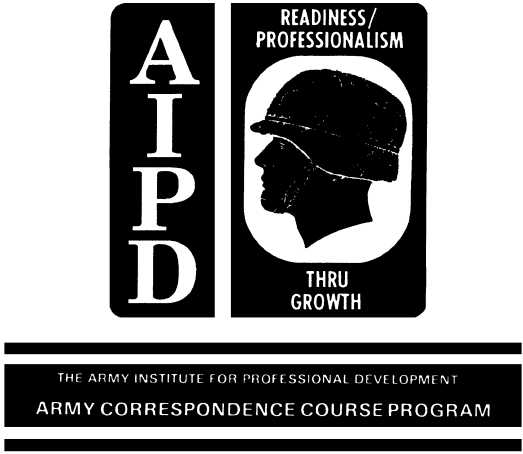 (18) OprOperator.
(19) OSTrain
report.
(20) PsgrPassenger.
(21) SD"
Stop displayed."
(22) SecSection.
(23) SubdivSubdivision.
(24) XTrain
will be held until train order is made
"complete."
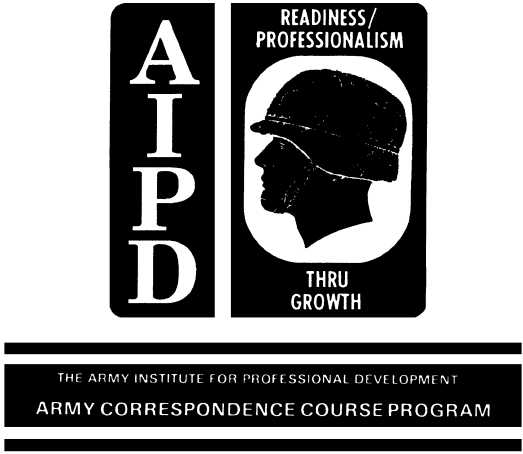 2.6. FORMS OF TRAIN ORDERS
The following two forms of train orders illustrate their use in
fixing meeting points for opposing trains and in the operation of
extra trains. In the Form SA
order, the prefix S stands for single
track.
a. Form SA.
Fixing Meeting Points for Opposing Trains.
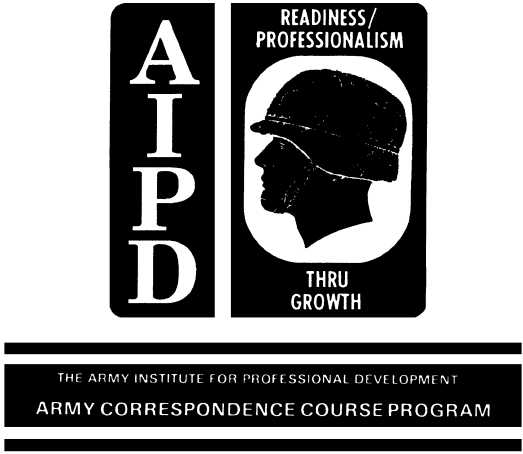 (1) The following examples illustrate Form SA
train orders.
(a) No 1 Eng 904 meet No 2 Eng 900 at B
(b) No 3 Eng 701 meet Second 4 Eng 712 at B
(c) No 7 Eng 901 meet Extra 611 East at B
(d) Extra 709 East meet Extra 397 West at B
(e) No 2 Eng 900 and Second 4 Eng 712 meet No 1 Eng 904 and
No 3 Eng 701 at C and Extra 612 West at D
(f) No 1 Eng 908 meet No 2 Eng 909 at B Second 4 Eng 905 at C
and Extra 624 East at D
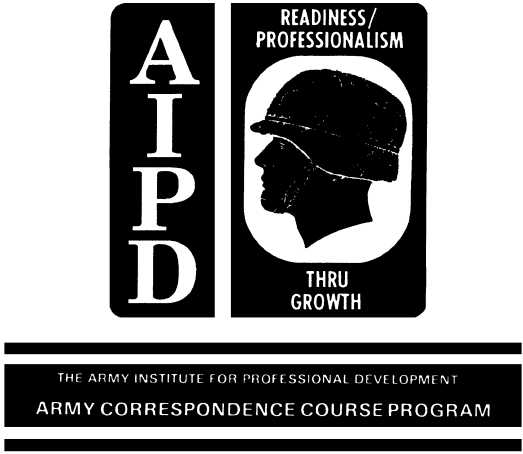 (2) These examples may be modified by adding:
(a) No 1 hold main track at B
(b) Extra 624 East hold main track at D
or
(c) No 2 take siding at B
(d) No 1 take siding at D
(3) When a train is designated to hold the main track or to
take siding at a meeting point, such provision applies only to that
order and to trains designated.
(4) Trains receiving these orders will run with respect to each
other to the designated points and there meet in the manner
prescribed by the rules
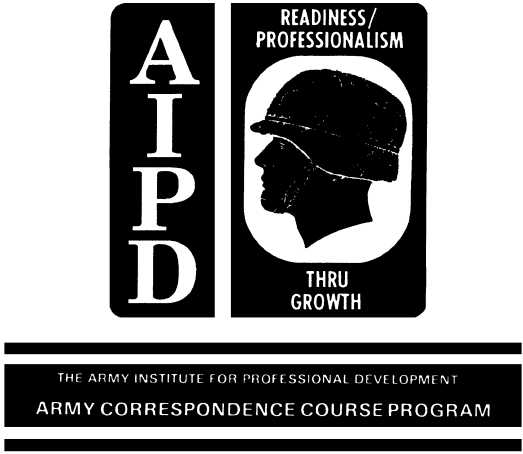 b. Form G. Extra Trains. The following examples illustrate
train orders for extra trains.
(1) Eng 99 run Extra A to F
(2) Eng 99 run Psgr Extra A to X
(3) Eng 99 run Extra A to F and return to C (The extra must go
to F before returning to C)
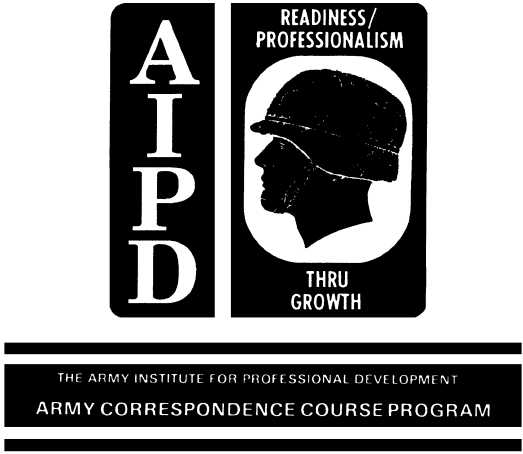 2.7. CLEARANCE FORM "A"
When a train has been stopped at a train order station to
receive a train order, it must not proceed without a Clearance Form
"A," DA Form 55200,
except to do station work or enter a siding,
after a proper understanding is obtained with the station agent. The
information entered on the form, illustrated in figure 2.4, must be
without erasures or alterations. The number of orders for the train
and the number of each order must be entered on the form and checked
with the train dispatcher to see if they are identical with those
entered in his record in the train order book. The dispatcher gives
the station agent the OK, time (time that the clearance form was
checked for accuracy), and initials of the chief train dispatcher.
He then makes a record of the clearance in his book. The station
agent enters the information received on the Clearance Form "A" and
then the clearance along with all train orders are given to those who
are to execute them.
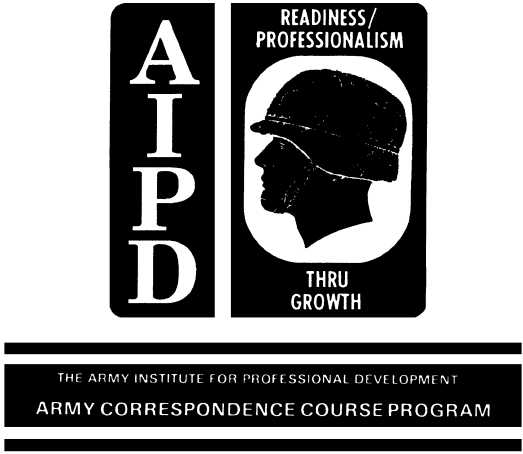 The conductor and engineman must know before leaving that the
numbers shown on the clearance correspond with the orders received
and that all information required on the clearance form is
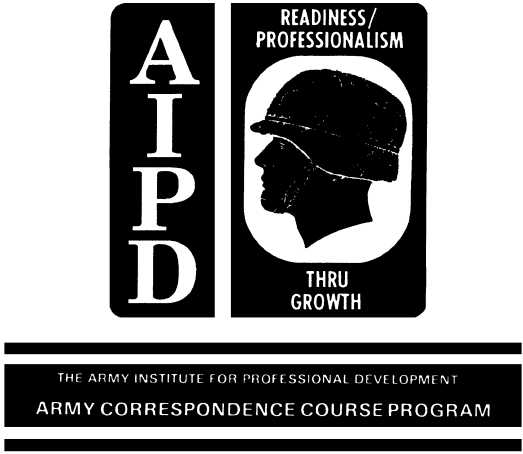 properly shown. Notice in figure 2.4 that a space headed "do not
leave before" is provided on the form. This space can serve many
purposes, but probably the most important one is the spacing of
trains. By designating the time the train should leave, the
dispatcher controls the distance and time between trains.
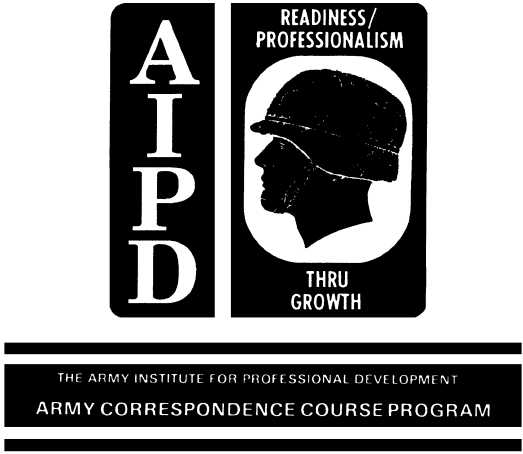 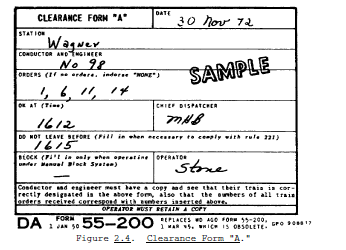 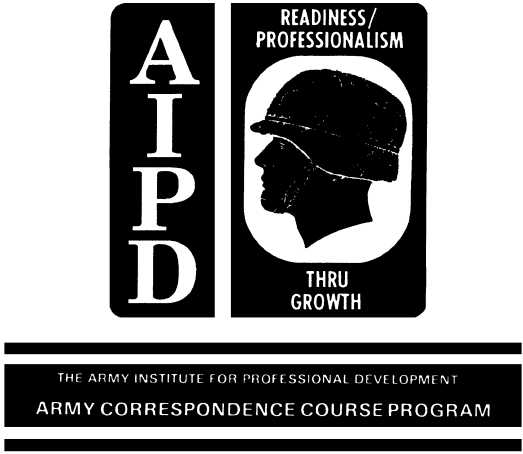 Throughout this text the dispatcher is mentioned. In fact, he
is the key to the success and efficiency of train operations on his
division. There is only one chief train dispatcher and he cannot be
on duty constantly; therefore, he is assisted by a number of train
dispatchers who report on and off duty throughout the day and have
the same authority over train movements as the chief dispatcher while
they are on duty. To insure that a clear picture of what is actually
taking place on the railroad can be given at any time, an uptotheminute
record is kept of all train movements on the main line of the
division. The following paragraph discusses this record.
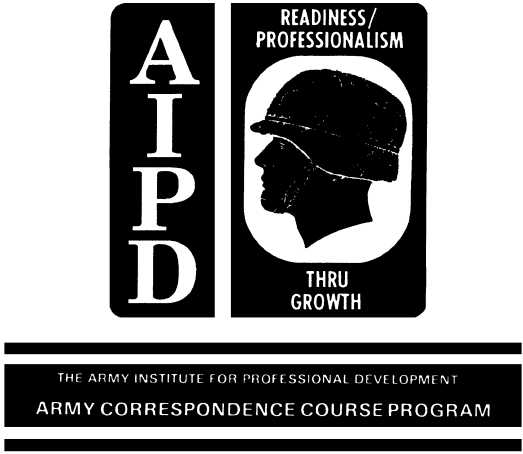 2.8. DISPATCHERS' RECORD OF TRAIN MOVEMENTS
All trains move either east and west or north and south. The
Dispatchers' Record of Train Movements, also called the train sheet,
lists trains moving west or south on the left and those moving east
or north on the right. A copy of the dispatchers' record is shown as
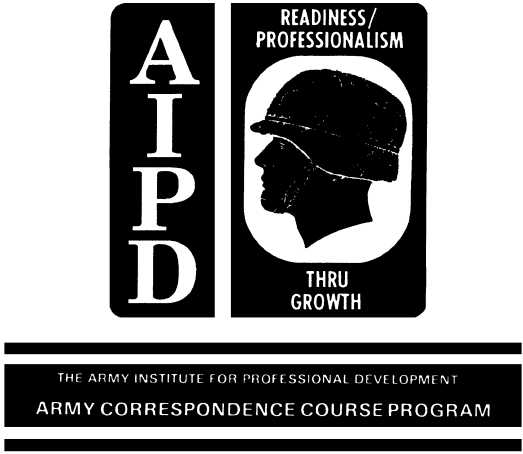 annex A. This record is used for a 24hour
period, beginning with a
new sheet at 0001 hours and terminating at 2400 hours each day. It
is kept in the dispatcher's office. Each train dispatcher signs his
name at the upper left corner, and makes note of the time he works as
dispatcher. As this portion of annex A shows, R. M. Muske was the
dispatcher on duty from 0001 hours to 0800 hours; he was followed by
B. K. Kanoles from 0800 hours to 1600 hours and by L. Cosgrove from
1600 hours to 2359 hours. Tie transportation railway battalion
number, the place, and the date are entered near the top of the sheet
in the space provided. In the upper right corner are entered the
name of the battalion commander and the chief dispatcher. This sheet
gives an uptotheminute
picture of what train movements are taking
place on the main line of the entire rail division at any given time.
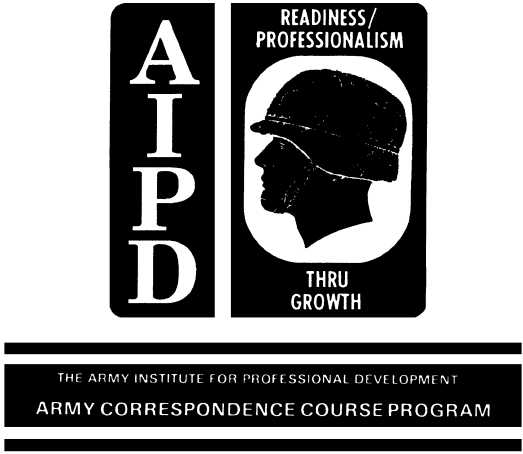 Immediately above the list of stations are squares to record the
time the crew reported for duty and the time they were relieved.
Look at annex A and observe that the crew for Extra 2020 East
reported for duty at 0100 hours, leaving Nitsu at 0130 hours and
arriving at Uozu at 0615 hours. The double diagonal line in the time
relieved square means that the crew did not get off duty at the end
of that run. Now look at the westward section; this same crew made
the return trip on passenger Extra 2032 West. They arrived at Nitsu
at 1032 hours and were relieved from duty at 1100 hours.
A record of the weather along the division is kept in the lower
right corner if the sheet. This information is gathered and recorded
four times each day by the dispatcher. Cold weather accompanied by
ice, snow, or high winds reduces the tonnage a locomotive can pull
over a division; if the weather is severe, the tonnage of trains must
be reduced to maintain speed.
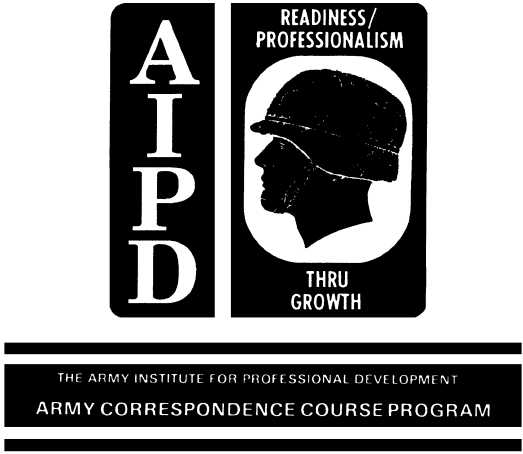 Notice in annex A that the names of the stations on the rail
line are listed in the center column. On the left of it, the
distance is listed and numbered from the point of division origin to
the end of the division, given in the superior direction. To the
right of the station column, the siding capacity of each station is
listed. This information is particularly important on a singletrack
line where trains must meet and pass, because trains should not
contain more cars than the sidings can hold if they are to clear the
main line and allow other trains to pass. The top line running
horizontally across the sheet is headed "train symbol." The number or
symbol is given of each train running during the period covered by
the record. Regular trains are listed in the blank columns beginning
nearest the three center columns and extending outward in the order
of their departure times. In military train operations, however,
regular trains
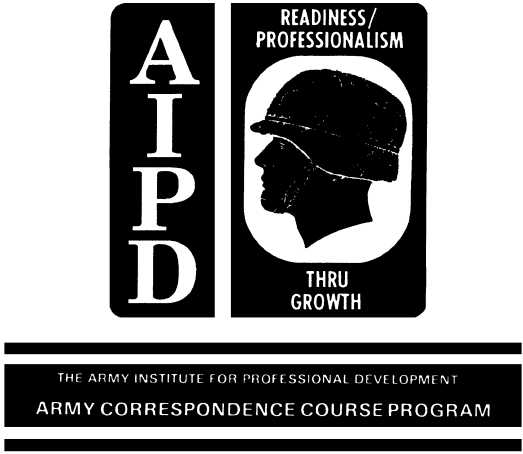 are seldom run. Extra trains are listed outside the regular trains
in their departuretime
sequence. To the immediate right of the
reporting time of a train at a station is listed the amount of
tonnage of a freight train, and also the number of loaded and empty
cars in a train. On the train sheet in annex A, these figures are
listed at the train's initial station and at other stations where
changes take place.
The contents and destination of loaded cars must also be shown.
In annex A, this information is given in the lower section of the
sheet. Extra 2065 West, for example, contains 28 cars loaded with
empty 55gallon
drums destined for supply point (SP) 7 at Nitsu.
Extra 2020 East contains 28 loaded cars, 15 of which are loaded with
class I (CI)
supplies destined for SP 10 at Odate and the other 13
with class V supplies for SP 22 at Akita.
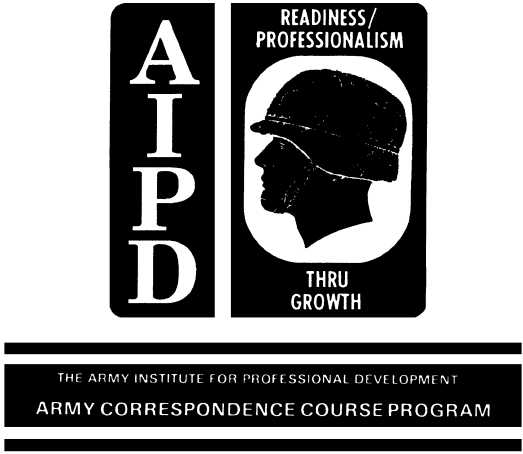 Entered to the left of the station column, arrival and departure
times of trains moving west or south are read down (from top to
bottom); those moving east or north, entered to the right of the
station column, are read up (from bottom to top). For trains moving
west or south, the arrival time at each station is shown in the upper
square and the departure time in the lower square. The reverse is
true for trains moving in the opposite direction. If a train does
not stop at a station, only one time is shown; it is recorded by
writing the time in large figures over both the arrival and departure
squares.
Delays are recorded on the back of the train sheet; however,
they are shown on the front in annex A for convenience.
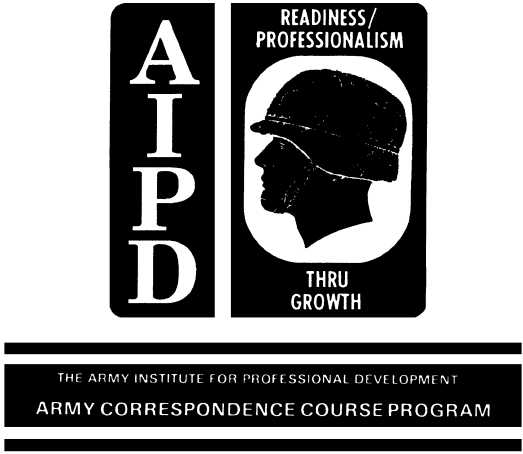 2.9. TIMETABLE OPERATION
When traffic in the theater is fully stabilized, the timetable
method of operation may be used. As with the train order operation,
a reliable communications system must be established and an adequate
number of passing tracks and facilities must be operational. While
the timetable operation is the most desirable of the four methods, it
must be used in conjunction with the train order method. The
majority of military train operations normally consist of extra
trains not shown in timetables; however, military railway personnel
must be familiar with the timetable operation.
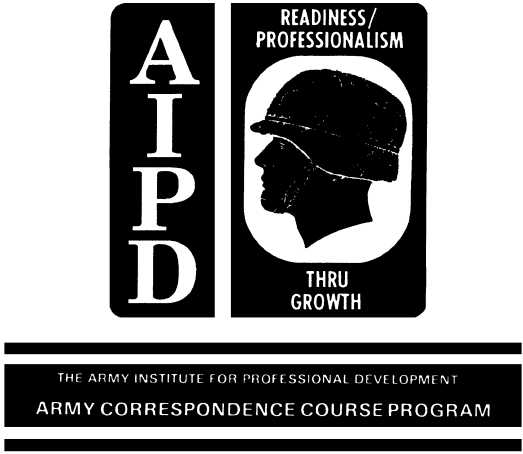 A timetable is the operating authority for the movement of
regularly scheduled trains. Any member of the TRS whose duties are
affected by the timetable must possess a copy of the current one and
carry it while on duty. Its two principal parts are the classified
schedule and the special instructions. Paragraphs 2.10 through 2.13
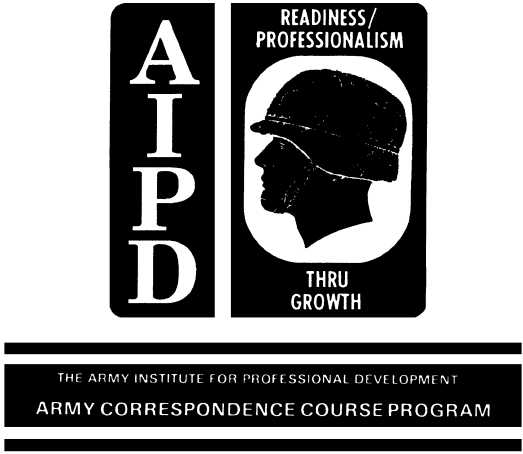 discuss these two parts, some of the rules governing makeup and use
of the timetable, and the authorized abbreviations that may appear on
it. First, however, the following subparagraphs explain some of the
important aspects of the application of timetable rules.
a. When timetables take effect. The effective date of a
timetable is listed on it, and at 0001 hours on that date that
timetable supersedes the previous timetable. All trains operating on
schedules not provided for in the new timetable will secure valid
authorization from the dispatcher to continue their runs and go as
extra trains
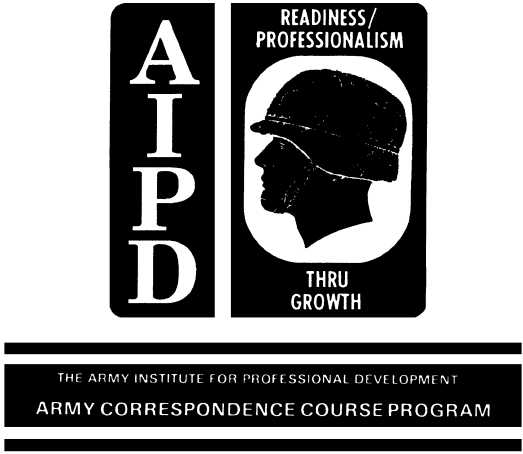 b. Schedules. If a train running late will tie up the railroad
or create a safety hazard, a train order is issued to each train
affected by the running of the late train, designating how late it
will be at each station on the line. The rules of train superiority
will be in effect throughout the run of the late train. It will keep
its same class unless a train order is issued annulling its schedule.
When a train is running so late that it affects the entire rail line,
its schedule may be annulled by train order. After a schedule is
annulled, the train can then move to its destination as an extra.
c. Times. The timetable schedule lists all regular trains by
number, class, and direction, gives the leaving time for each at the
original station, and gives the arrival time for each at its final
destination. When a train leaves a station, the schedule for that
train is in effect.
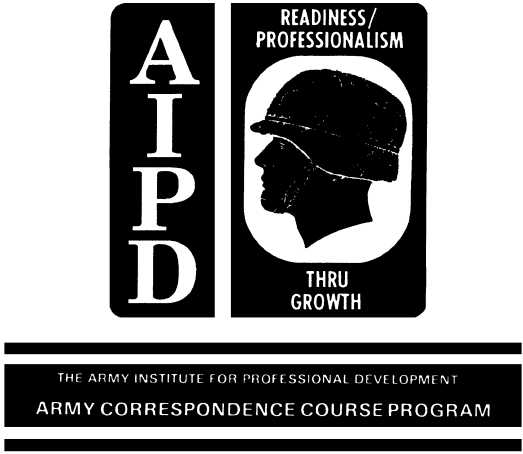 d. Train meeting and passing. On a singletrack
division, most
trains meet and pass at designated stations. These stations are
shown on the timetable in fullfaced
type (darker and heavier type
than that used elsewhere in the body of the timetable). When one or
more trains are to meet or pass another train at a station, their
numbers are shown in small type beside the meeting or passing time.
e. Timetable changes. Changes to the timetable are made by
issuing a new timetable, by timetable bulletin, or by train order.
When minor or temporary changes to the timetable are necessary, a
timetable bulletin is issued or a train order is given. Generally, a
bulletin makes changes in the special instructions; train orders make
changes in the scheduled movement of trains. If, for example, the
speed limit over a certain section of the division needs to be
reduced for safety from 55 kph to 30 kph, this change to the special
instructions of the timetable is made by a timetable bulletin. On
the other hand, if the schedule of one regular train needs to be
annulled
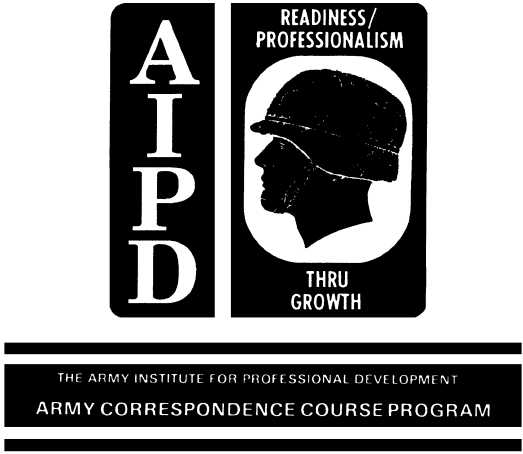 for one day and an extra train authorized to run instead, this change
to the timetable is made by train order. If there are many permanent
changes, a new timetable is usually issued.
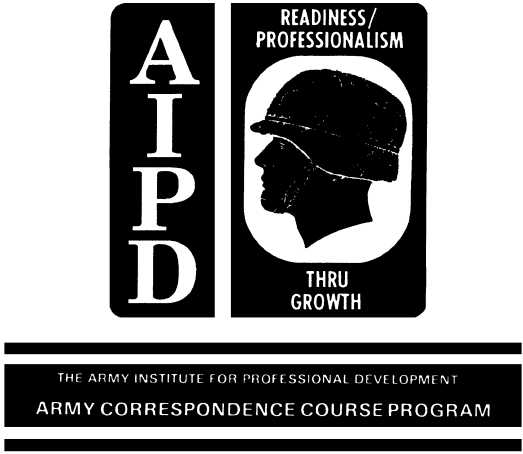 2.10. TIMETABLE RULES
The rules discussed in this paragraph are taken from the
technical manual on railway operating rules. The numbers correspond
to the rule numbers in TM 55200.
Only the rules that directly
pertain to the timetable and its application are included; this
accounts for the seemingly odd appearance of the secondorder
subparagraph numbers.
a. Rule 4. Timetable.
(1) Each timetable, from the moment it takes effect, supersedes
the previous timetable. All trains operating on schedules
not provided for in the new timetable will secure valid
authorization from the dispatcher to continue their runs
and do so as extra trains.
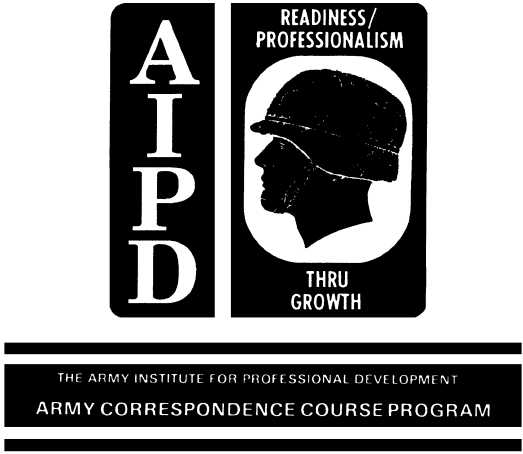 (2) Schedules on each division or subdivision date from their
initial stations on such division or subdivision.
(3) Not more than one schedule of the same number and day shall
be in effect on any division or subdivision.
(4) Notice of a new timetable or supplement will be bulletined
at least 24 hours before the time it is to take effect.
During a period commencing at least 24 hours before and
continuing until 6 days after a new timetable or supplement
becomes effective, notice by train order must be delivered
to all trains at their initial stations
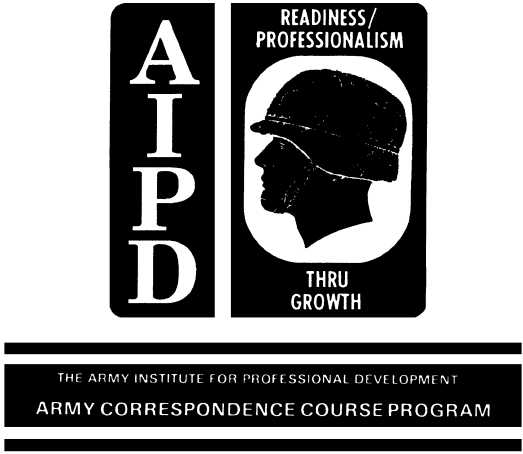 (5) Receipts of a new timetable or supplement must be secured
from all personnel in train, engine, or yard service.
(6) Bulletin boards or books will be provided at stations
designated by timetable. Timetable bulletins will contain
only information or instructions relating to the rules or
the movement of trains. They supersede special
instructions in the timetable or any rule or regulations in
this manual with which they conflict
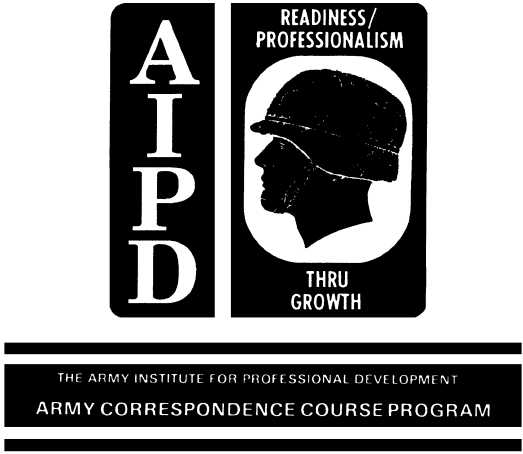 (10) Timetable bulletins will be issued by authority and over
the signature of the superintendent and will be numbered
consecutively during the effectiveness of each timetable.
In addition to the bulletin number, they will bear the
number of the current timetable.
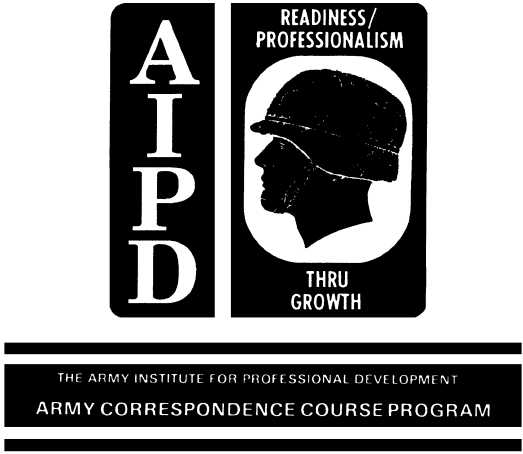 b. Rule 5. Train Time.
(1) Not more than two times are given for a train at any
station: where one is given it is, unless otherwise
indicated, the leaving time; where two are given they are
the arriving and the leaving time.
(2) Unless otherwise indicated, the time applies at the switch
where an opposing train enters the siding. Where there is
no siding, it applies at the place from which the trainorder
signal is operated; where there is neither siding nor
trainorder
signal, it applies at the location of the
station sign.
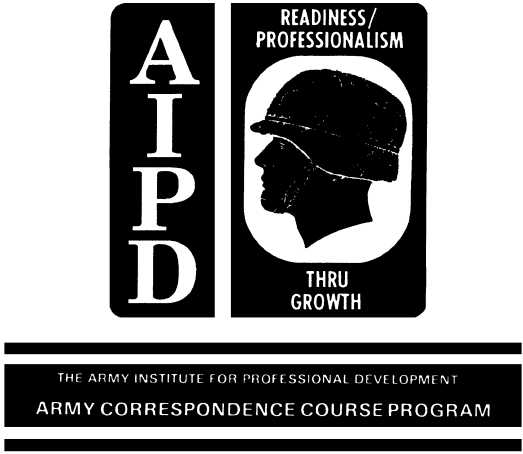 (3) Schedule meeting or passing stations are indicated by
figures in fullfaced
type.
(4) Both the arriving and leaving time of a train are in fullfaced
type when both are meeting or passing times, or when
one or more trains are to meet or to pass the train between
those times
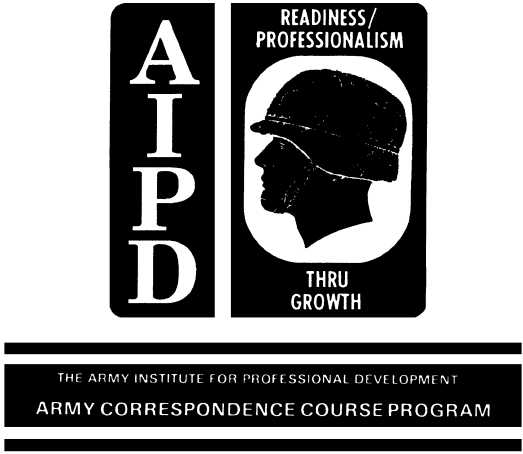 (5) Where one or more trains are to meet or pass a train at any
station, their numbers are shown in small type beside the
meetingor
passing time.
c. Rule 82. Schedule Duration. Timetable schedules, unless
fulfilled, are in effect for 12 hours after their time at
each station. Regular trains more than 12 hours behind
either their scheduled arriving or leaving time at any
station lose both right and schedule, and thereafter can
proceed only as authorized by train order.
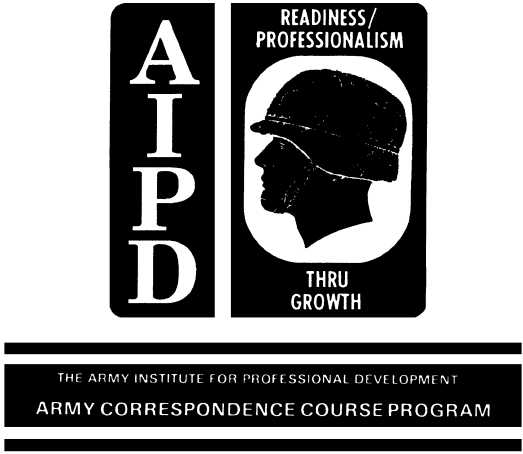 d. Rule 92. Leaving Time. A train must not leave a station in
advance of its scheduled leaving time
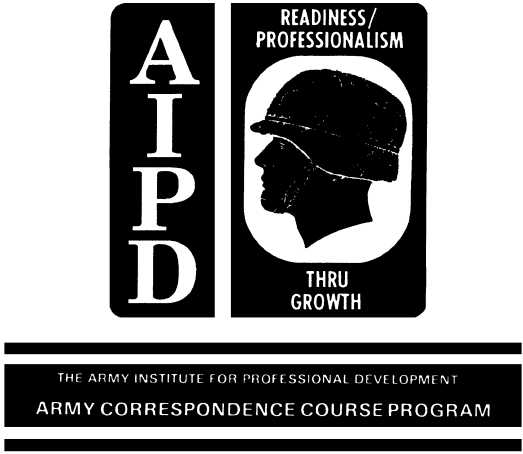 2.11. AUTHORIZED TIMETABLE ABBREVIATIONS
Symbols just before a train's time on the classified schedule
page indicate the following:
L Leave.
A Arrive.
s Regular
stop.
f Flag
stop to receive or discharge traffic. (Train
stops at flag stations listed on its schedule only
if flagged.)
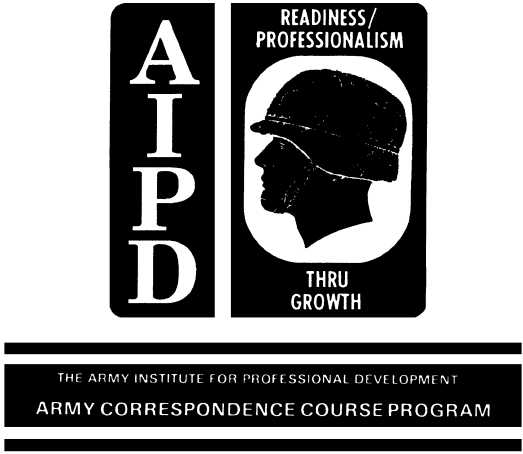 The following symbols appearing at the left of the station names
indicate:
TOTrainorder
office. (Train orders are given to
crews at these stations.)
R Trainregister
station. (All trains must stop, and
the conductor of each train must sign the train
register and also indicate that he has read the
bulletin board and checked the signals or markers
on his train. The superintendent's bulletins are
posted at these stations, and all train operating
personnel are required to read them. This insures
that they are aware of any new information that
might affect the operation of their trains.)
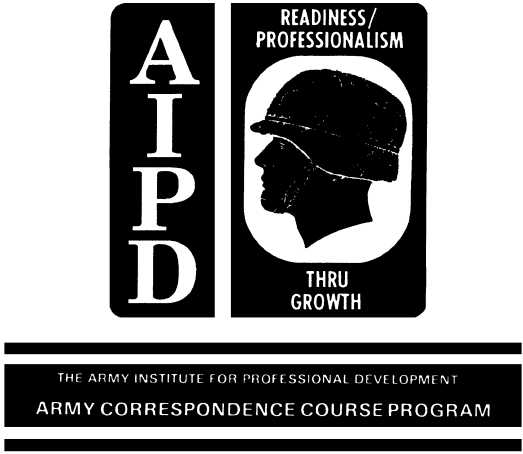 When the following symbols are placed at the far left of the
timetable classified schedule page, they indicate:
W Water
station.
C Coal
station.
O Fuel
oil station.
I Interlocking.
T Turntable.
Y Wye,
or turning track. (A place where trains may
reverse direction.)
P Telephone
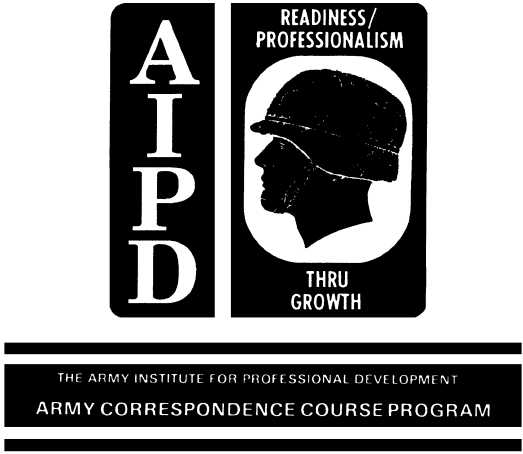 2.12. CLASSIFIED SCHEDULE
The classified schedule page of a timetable, illustrated in
figure 2.5, gives the time schedules for all regular trains for a
rail line by class, direction, and number. Notice that the schedule
is divided by a column headed Timetable No. 7 effective 30 Sep 1972.
Immediately below this heading, the names of all the stations on the
line are listed.
The classified schedule page shown in figure 2.5 is for a very
small hypothetical railroad (15 kilometers). It is used in this text
for explanatory purposes because it contains all the items that
require explanation. Normally, a classified schedule would include
all items for an entire railway division.
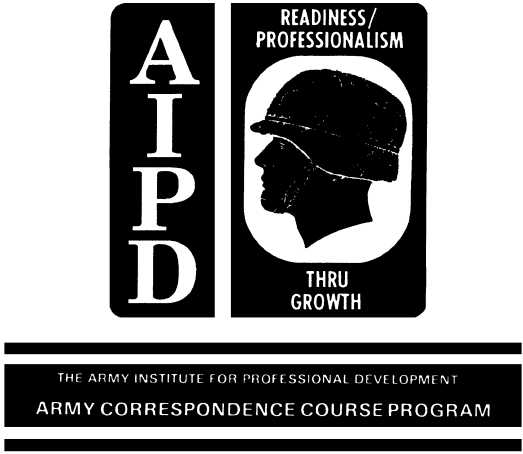 For scheduling, all trains run in four directions only: north,
south, east, and west. Any single rail line is designated either
eastwest
or northsouth.
This particular schedule is for an eastwest
line with all regular trains going west listed on the left of
the column of station names, and all regular trains going east listed
on the right of it. If the schedule were for a northsouth
line, all
southbound trains would be on the left and all northbound trains on
the right. Always read the left side of a timetable classified
schedule page from top to bottom and the right side from bottom to
top.
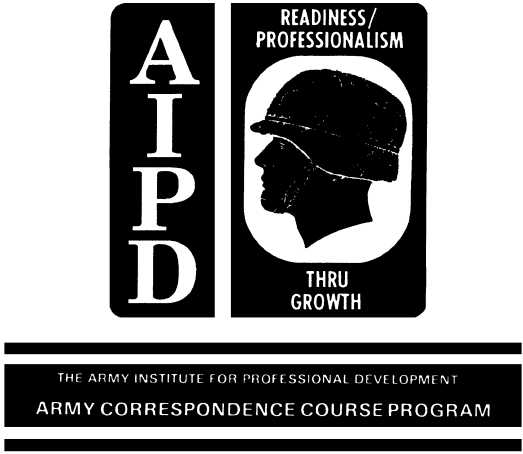 To further explain the classified schedule in figure 2.5,
examine the horizontal line containing Lane station from left to
right. The symbols in the extreme left column show that at this
station there are water and fuel oil facilities, and also a
telephone. Two westbound trains leave Lane each day: No. 207 at 0945
and No. 1 at 0750. Lane is a trainorder
and trainregister
station,
and three eastbound trains arrive there daily: No. 6 at 1045, No. 208
at 0900, and No. 410 at 1400. The station symbol is LA, and a rail
yard is located there
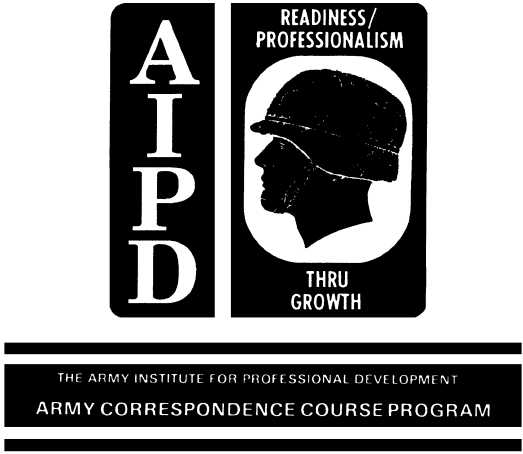 Look again at figure 2.5. Notice that there are two firstclass
trains and one secondclass
train scheduled to run west each day.
Four trains are scheduled eastbound each day: two firstclass,
one
secondclass,
and one thirdclass.
The time schedule for each train
is listed in a separate column. Look at the horizontal line
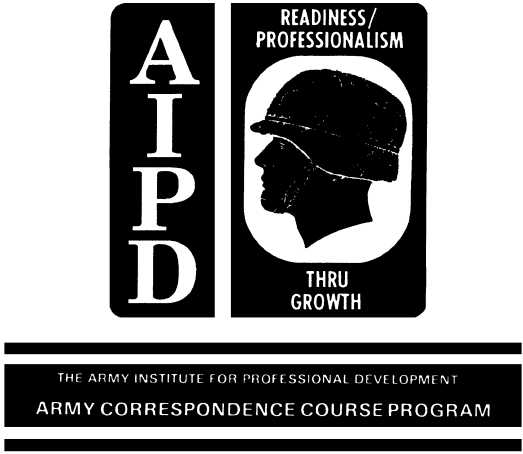 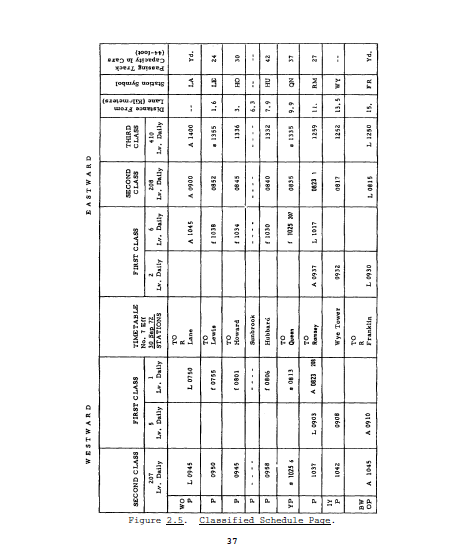 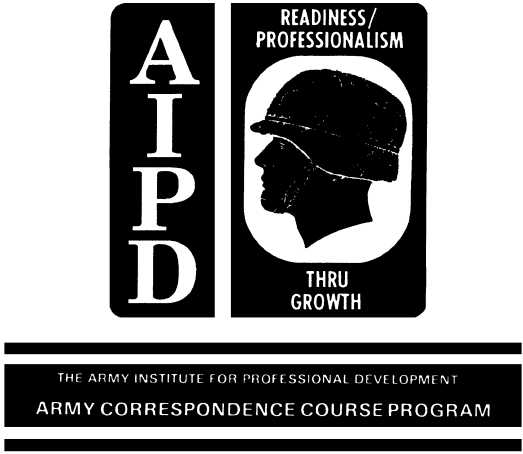 containing Queen station, and note that trains number 6 and 207 are
scheduled to meet at 1025 hours. Just to the right of the schedule
for eastbound train No. 410, columns list the distance in kilometers
from Lane station, station symbols used for easier communications,
and passing track capacities at each station given in the number of
44foot
cars the tracks will hold. The letters above the station
names and those in the extreme left column of the timetable are
authorized timetable abbreviations. They are explained in paragraph
2.11.
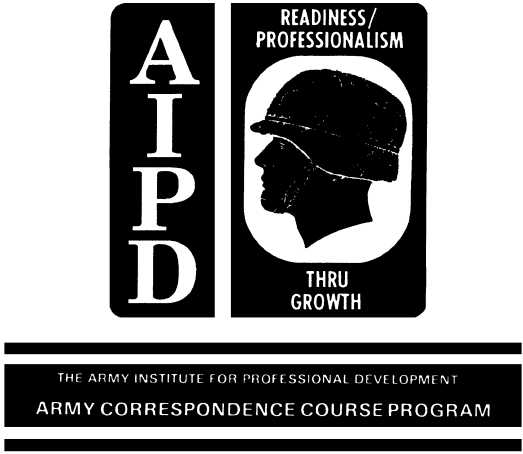 2.13. SPECIAL INSTRUCTIONS
Now that you are familiar with the classified schedule and some
of the rules that govern timetables, we are ready to discuss the
special instructions part of a timetable.
In addition to the classified schedule, the timetable also
contains special instructions to operating personnel for the
particular division affected by the timetable. The special
instructions supersede the railway operating rules in TM 55200
if
they conflict. The following subparagraphs give and explain some
examples of special instructions.
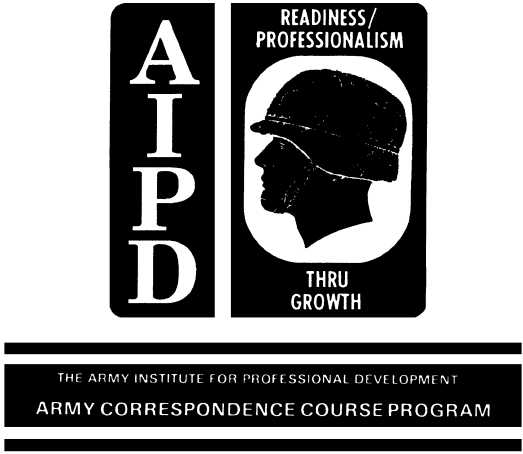 a. Speed restrictions. The maximum authorized speeds for train
movements over main lines; on sidings, spurs, and turnouts; and on
all tracks within yard limits are given in the special instructions.
b. Direction superiority. In explaining the superiority of
trains, chapter 1 states that trains are superior by right, class, or
direction. The superior direction for any division is established by
and stated in the special instructions of the timetable.
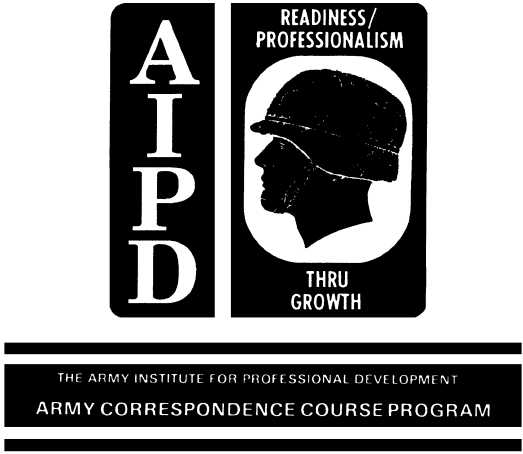 c. Location of standard clock. The traditional gold watch
carried by railroad men and the pride they take in its accuracy is no
joke. In no other mode of transportation is time more important than
in railroading. Because of the efficiency with which railroads
operate, they have established a record of dependability that is
unmatched by other modes. With standard clocks located at key points
on rail lines, and their locations noted in the special instructions,
all railway personnel can check and set their watches; this gives a
standard time for the entire railroad.
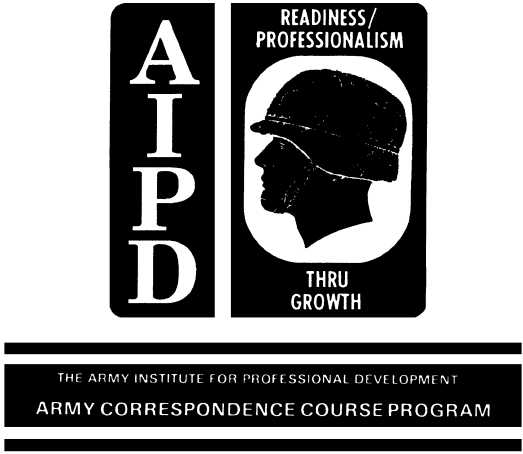 d. Signal indications. Not all railroads have the same type of
signal systems nor are they used in the same way. The special
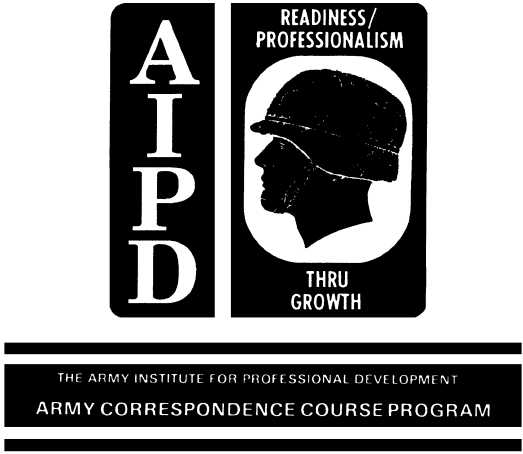 instructions state what the signals mean and how they are to be used;
this contributes to the TRS capability of operating any railroad
anywhere in the world.
e. Interchange operations. At the beginning and end of a rail
division, cars must be interchanged with other divisions. The
special instructions give specific information governing interchange
operations.
f. Close clearances. An important limitation on any road is the
amount of clearance between rail equipment and such structures as
loading platforms, bridge rigging, and tunnel walls and ceilings.
Not only are these clearance instructions important for safety, but
they determine the type of equipment that can be used and how the
equipment is loaded.
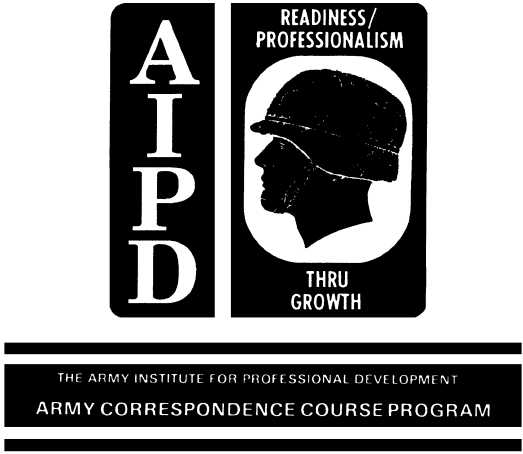 g. Special safety instructions. The operating rules are
specially designed and worded to insure safety of both personnel and
equipment. However, a particular rail division may have hazards not
normally present in railroading, and instructions to insure the
safety of operations must be issued. These are also shown in the
special instructions.
h. Speed table. The speed table gives traveling time in minutes
and seconds per kilometer, in terms of kilometers per hour. For
example, a train moving at 25 kilometers per hour takes 2 minutes and
24 seconds to travel 1 kilometer. The speed table is for information
only and does not authorize exceeding the speed restrictions
discussed in the preceding subparagraph a.
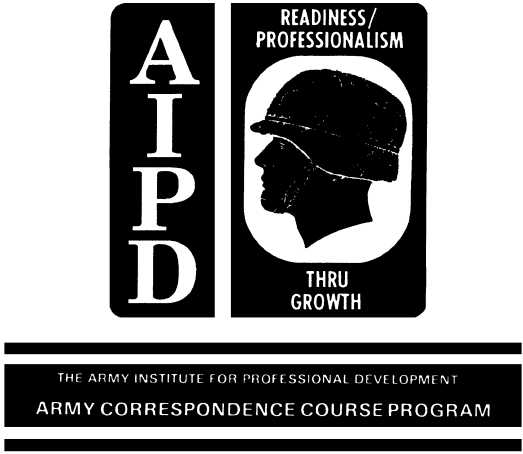 2.14. RAILWAY SIGNALS
Train movements cannot be made safely without a thorough
knowledge and understanding of adequate railway signal systems.
Since automatic block signals are highly vulnerable to continued
damage and sabotage in a theater of operations, this discussion is
limited to the basic color fixed signals that could possibly be used
in a stabilized rear area operation.
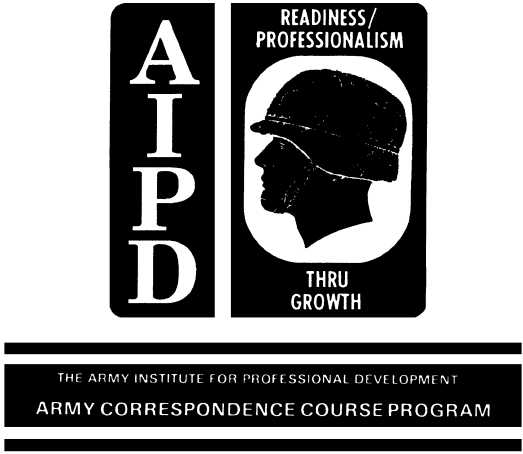 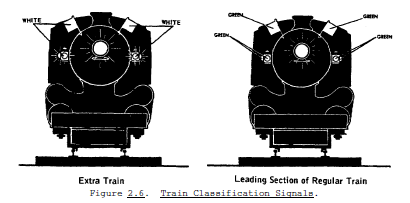 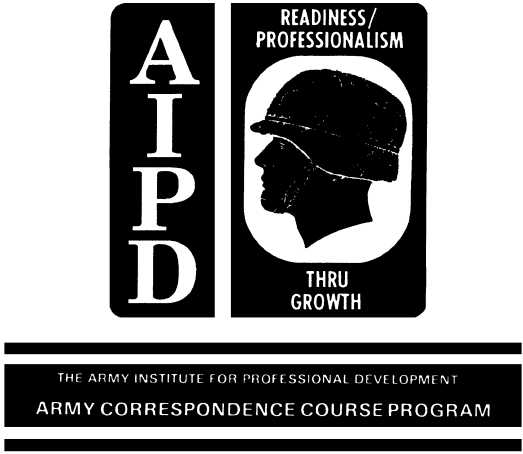 The next two main paragraphs discuss some of the more important
signals that affect train movements. First, the classification
signals and markers are explained. Even though markers are not
signals as such, they do convey information about the train to
operating personnel. Then a discussion of fixed signals is presented
explaining their positions and colors, and also certain devices used
by operating personnel to signal other personnel
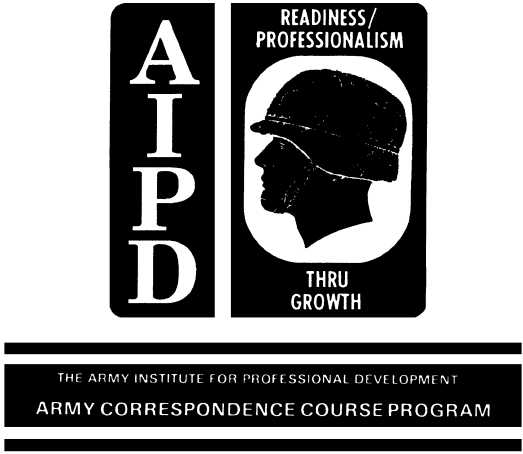 2.15. CLASSIFICATION SIGNALS AND MARKERS
When flags by day and in addition lights by night are placed on
the front of the engine, they are called classification signals, and
are used to show what type of train it is. When flags by day and in
addition lights by night are placed on the rear of a train, they are
called markers. Every type of train must display markers to qualify
as a train and to show that the train is complete.
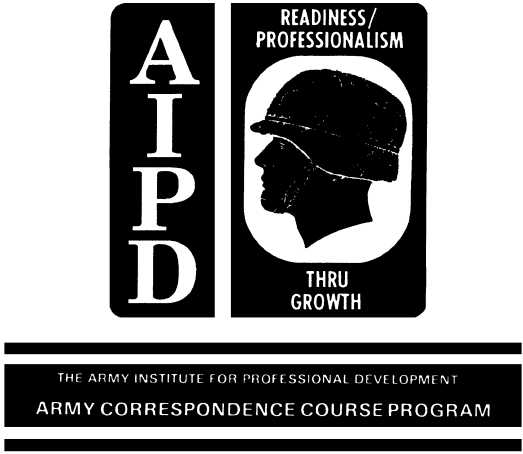 a. Train classification signals. A regular train displays no
classification signals in front unless it is being run in sections.
The first section of a regular train displays green flags by day and,
in addition, green lights by night on the front of the locomotive as
shown on the right in figure 2. 6. Each section carries these same
classification signals except the last section, which carries none.
For example, if a train is being run in three sections, the first two
sections display the appropriate green classification signals, and
the last section runs as a regular train showing no classification
signals in front. If there are only two sections, the first displays
the green classification signals, and the second does not. Extra
trains are not run in sections.
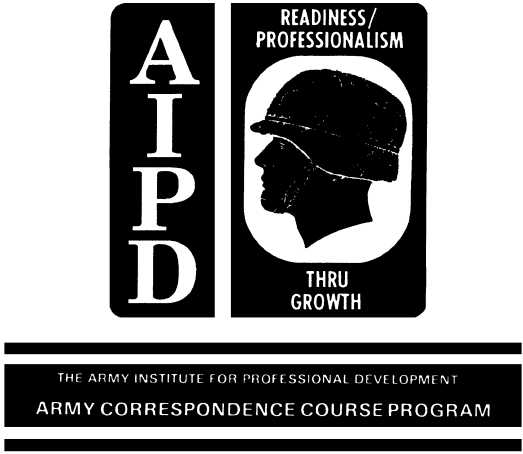 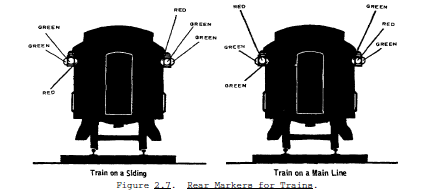 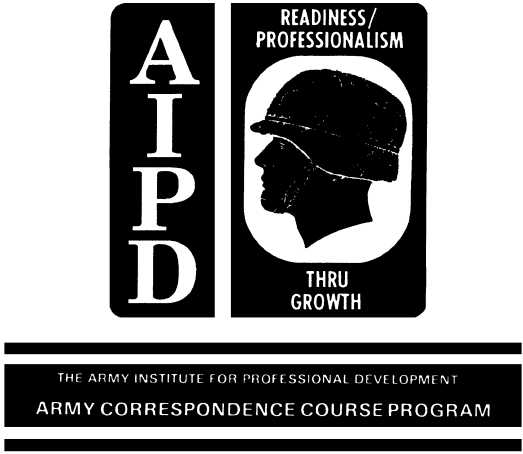 An extra train always displays white classification signals on
the front of the locomotive as shown on the left in figure 2.6.
White flags are used during daylight in addition, two white lights
are used by night
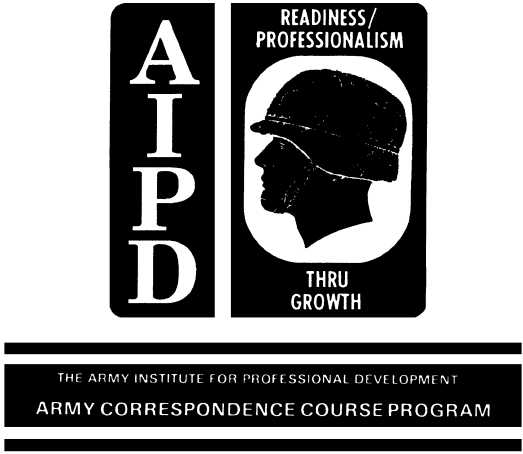 b. Markers on the rear of trains. Markers are displayed on the
rear of all trains. Because train operation in a theater usually
takes place on singletrack
main lines, the discussion of train
markers is confined to singletrack
operation. The markers, shown in
figure 2. 7, are red and green flags used by day and red and green
lights by night. When red lights are displayed on the rear, it means
that the main track is obstructed. A following train must approach
at reduced speed. When a train is in the siding clear of the main
track with the switch lined for a through main line movement, it
displays green flags by day and, in addition, green lights by night
on the last car of the train. A single engine authorized by train
order to run as an extra train must display white classification
signals on the front of the engine and markers on the rear.
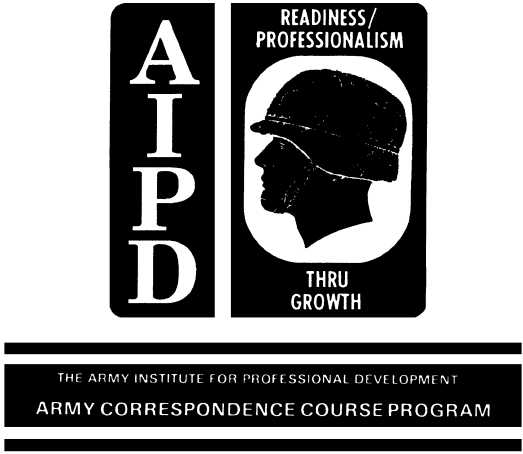 2.16. FIXED SIGNALS
In chapter 1, fixed signals are defined as any signals of fixed
location that affect the movement of a train or engine. They may be
many sizes and shapes, but three basic fixed signals are commonly
found: semaphore, color light, and position light. Aspects of fixed
signals are shown by the position of semaphore arms, color of lights,
position of lights, or a combination of color and position of lights.
a. The semaphore, shown in figure 2.8, consists of an arm or
Made, secured by a movable mechanism to a vertical pole or mast.
When the arm is straight up, in a vertical position, a train
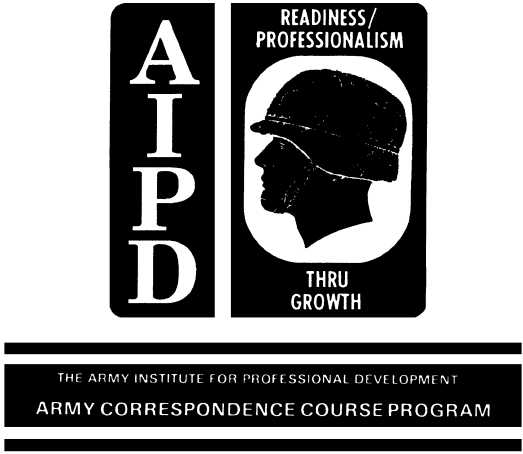 may proceed. When it is straight out from the post horizontally, the
train must stop. The position of the signal between straight up and
straight out, approximately a 45° angle, means that the train may
proceed with caution and at a reduced speed. If the signal is in any
other than the three named positions, the train must stop. A signal
imperfectly displayed or the absence of a signal at a place where a
signal is usually shown must be reported promptly to the train
dispatcher. This measure protects against defective signals
endangering the movement of trains. During nighttime operations, the
semaphore also has lights that can be seen as the arm is raised or
lowered. The appearance of these lights at night is also shown in
figure 2.8.
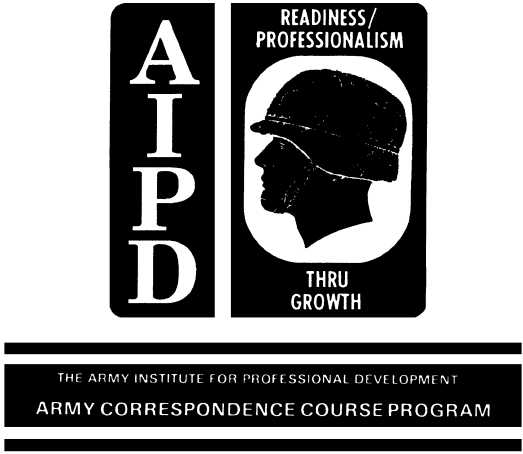 b. The color light signal has three lights of different colors:
red, yellow, and green. It is similar to trafficcontrol
lights at
street intersections. An example of this signal is shown in figure
2.8 also. When the light is red, the train must stop. A green light
means that the train may proceed; the yellow light permits it to
proceed at a reduced speed and with caution. As a safety precaution,
two or more lights burning at the same time or all lights out mean
stop.
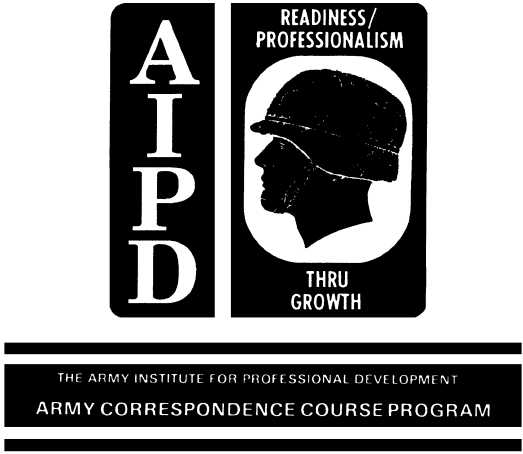 c. The position light signal is used rather extensively
throughout the world today. This type of fixed signal is likely to
be present in a theater of operations. Yellow lights arranged in a
circular pattern around a central light burn in rows representing
semaphorearm
aspects. Thus, as shown in figure 2.8, a vertical row
means proceed; a horizontal row, stop; and a diagonal row, proceed
with caution and at reduced speed. With this signal, it is the
position of the lights rather than the color that denotes the
indication. Again, any combination of lights in positions other than
those stated above means stop.
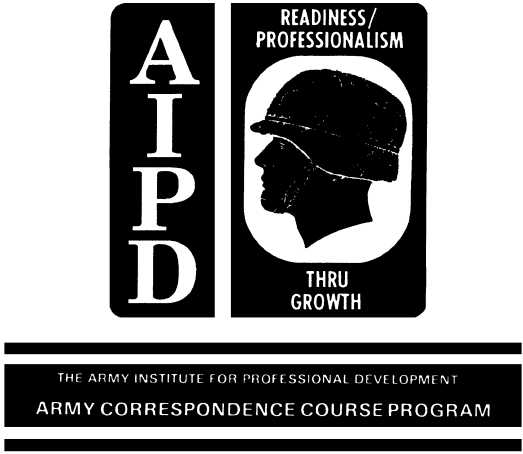 As an additional safety precaution, the engineman and the head
brakeman observe the signals as they are approached, and both state
the meaning they convey. For example, as a train approaches a signal
indicating proceed, the engineman says "signal up" or "green board, "
and the head brakeman looks at the signal and repeats what the
engineman has said. This is a doublecheck
for safety. Also, if for
any reason the engineman should become disabled, the brakeman knows
the status of the last signal the train passed.
d. Color signal indications are standard for all railroads. The
results that can occur from failure to comply with signals are so bad
that railroaders learn the signals early and unfailingly comply
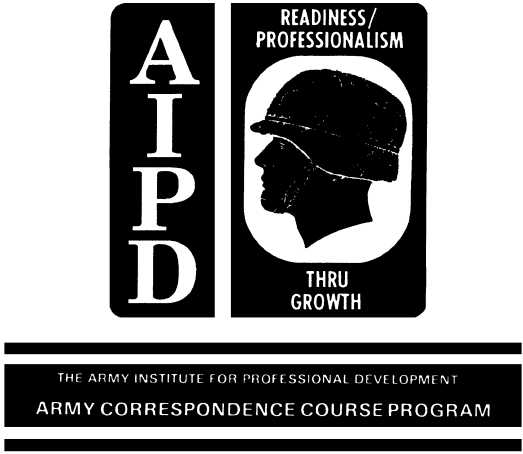 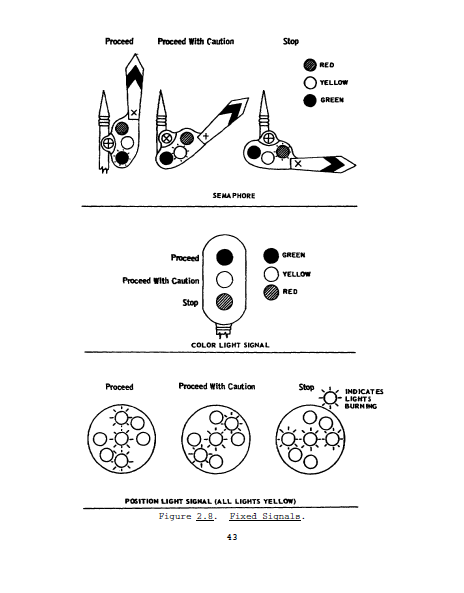 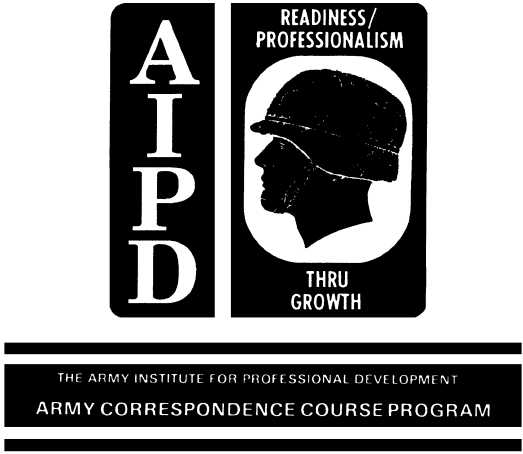 with them. Not only does the position of a signal give information
to a railroader, but the color of the signal also has specific
meaning. The following list gives standard color indications for all
railroads:
red...................stop.
yellow................proceed at restricted speed, and
other uses prescribed by the rules.
green.................proceed, and for other uses
prescribed by the rules.
green and white.......flag stop.
blue..................protect workmen.
purple................stop (indication for siding derails)
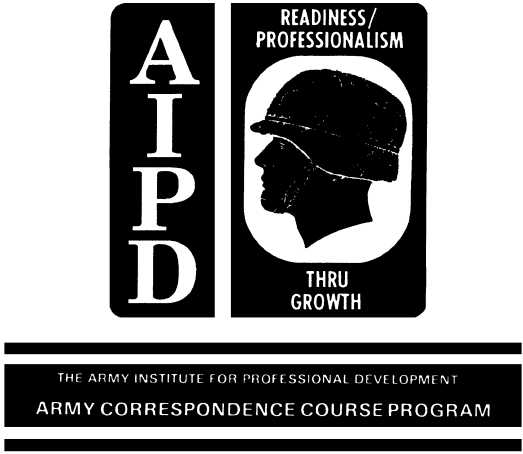 These colors may be displayed in different ways or by different
devices. For example, a yellow disk denoting a zone of restricted
speed may have the authorized speed printed on it in black numerals.
A blue metal disk on a portable stand by day, or a blue lantern or
blue light by night, is used as a signal by maintenance men. It is
displayed at one end or at both ends of an engine, car, or train to
show that workmen are under or about it. No one except the person
placing the sign in position can remove it. A green and white signal
near the rightofway
on an approach to a station means that the
station is a flag stop. If no signal appears at the station, the
train may continue without stopping.
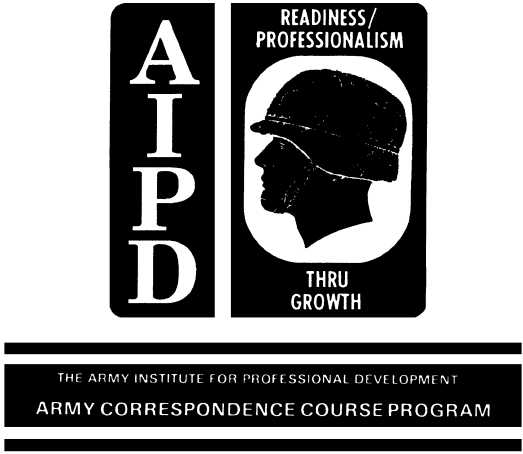 2.17. OPERATIONS IN RADIOACTIVE AREAS
The discussions presented so far have covered the conduct of
railway personnel and the operation of railroads that proved
effective in such conventional warfare as that of World War H and the
Korean War. However, should nuclear weapons be used in a theater of
operations, large areas would be contaminated by radiation. This
paragraph explains how railroads may be operated in areas where
nuclear weapons have been used.
To the untrained, the thought of nuclear warfare may be
overwhelming. The use of nuclear weapons to him is so awesome that
he thinks no further than the initial blastdestruction
is final and
complete. Such thinking is unfortunate; many people would probably
survive and definite plans should be made to enable them to recover
and
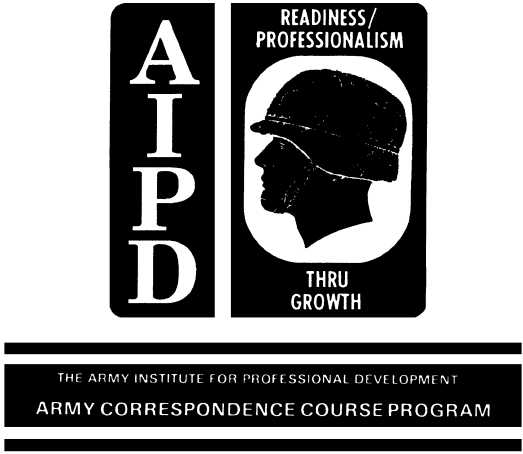 to continue worthwhile living. In a theater of operations, combat
forces undoubtedly will still be in action after a nuclear explosion,
and the problem of their logistical support is even greater than
before but it is not insurmountable.
Results of nuclear testing show that, although railroads and
rail equipment are exceedingly vulnerable to the initial blast,
operations in and near the blast area may be resumed surprisingly
soon. Precautions must be taken to insure that transportation
railway service personnel are able to continue their duties after
nuclear explosions in a theater. The battalion commander specifies
an operation exposure guide for nuclear radiation. The information
needed by the unit monitor for operation through radioactivecontaminated
areas is based on this guide, on individual unit history
of cumulative past exposure, and on information in Field Manual (FM)
312.
The general methods and procedures given in the following
subparagraphs are usually sound for rail operations in areas where
radiation is present.
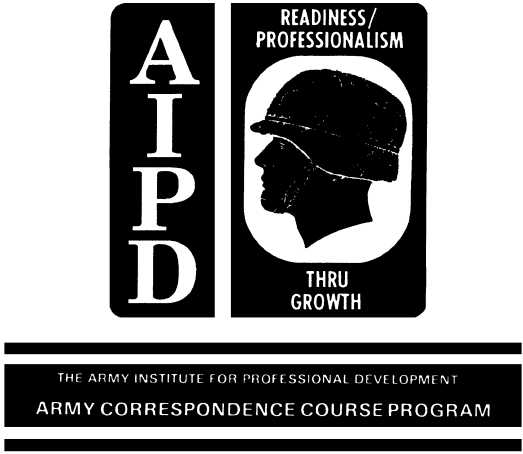 a. Delaying trains. The movement of trains through a
radioactivecontaminated
area should be delayed as long as possible
without jeopardizing the railway mission. The longer the delay after
an area has become contaminated, the smaller the amount of radiation.
When necessary to move trains through contaminated areas, they should
proceed rapidly and avoid any stops, delays, or train meets whenever
possible. The method of operation normally best suited for these
requirements is the positive block method described in subparagraph
2.2b, but the fleet method explained in subparagraph 2.2a may be
used. The former method is the more efficient
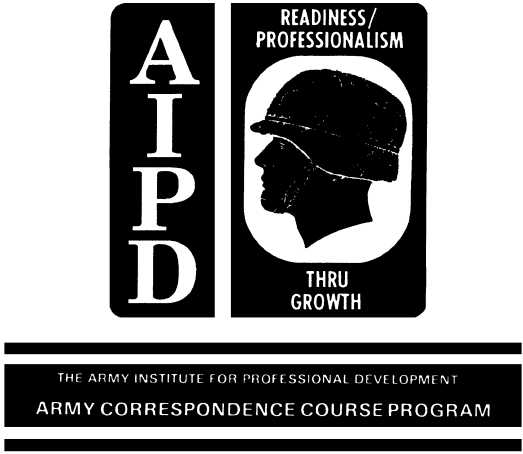 b. Protecting men. Maximum effort must be made to protect
passengers and operating personnel from radiation. Overexposure to
radioactivity must be avoided. Unless absolutely necessary, no
passengers should be moved through a contaminated area, but when it
is necessary, both they and the operating crews must be protected
from overexposure. The best and most reliable crews should be
chosen, and a team to monitor radiation dose rates should make the
trip. Decontamination teams should be trained in each of the railway
operating platoons so that the decontamination process for personnel
and equipment can take place as soon as possible after a run through
a contaminated area. If platoons lack the capability for this
process, additional assistance should be obtained through higher
headquarters. The train crews should be alternated constantly to
prevent overexposure to radioactivity from successive trips.
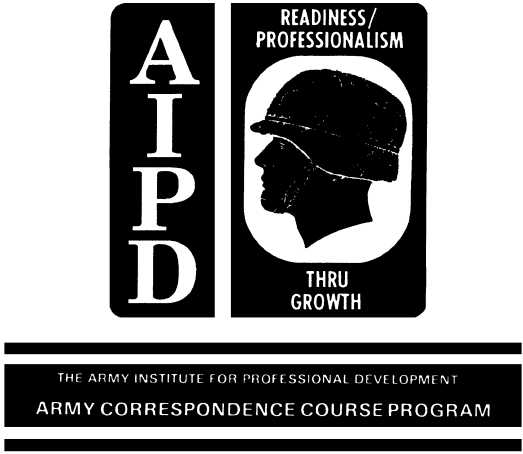 c. Using protective equipment. Rail equipment offers
considerable protection from radiation because of its construction.
Additional protection can be provided by adding sheet metal to the
bottoms, sides, and tops of wooden railway cars. If this material is
not on hand, a good field expedient such as sandbags can be used to
cover the floors and sides of equipment. The thickness of one
sandbag generally reduces the radiation count by onethird.
By using
both steel plates and sandbags, radiation can be reduced to a
permissible level where personnel would normally receive lethal doses
quickly.
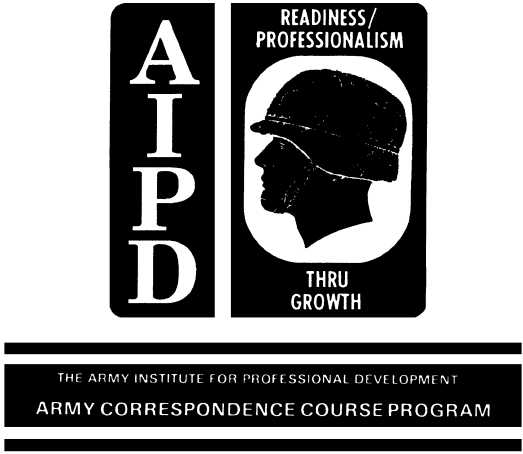 2.18. SUMMARY
No railroad runs by itself. A safe and efficient operation
demands definite methods and procedures of train control which must
be completely understood by all personnel involved in the operation.
For military railroads the four methods of operation are fleet, block
(positive and permissive), train order, and timetable. Only one
method is in effect at any one time on any one section of railroad
except in a very stable operation when a combination of train order
and timetable methods may be used for greater flexibility
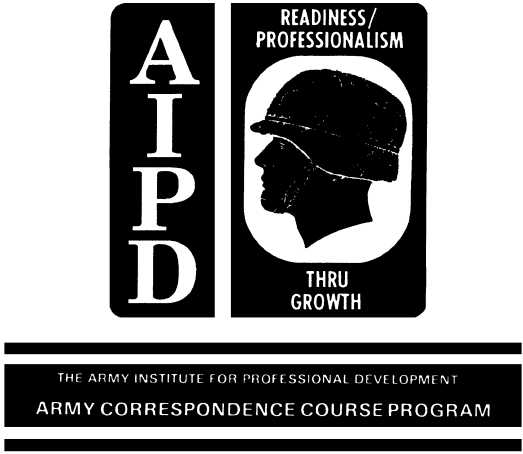 Train control is a function of headquarters and headquarters
company of the transportation railway battalion. The tools for this
job contain the authority to move trains over a division of railroad;
control of these movements is the responsibility of the dispatchers.
Two very important tools are the timetable and the train order.
The timetable is the operating authority for the movement of
regular trains subject to the rules, and all operating personnel must
carry it while on duty. It establishes train superiority by class
and direction. Timetable schedules are not in effect until the train
leaving time at the initial station, and, unless fulfilled, remain in
effect for 12 hours after the scheduled train time at each station.
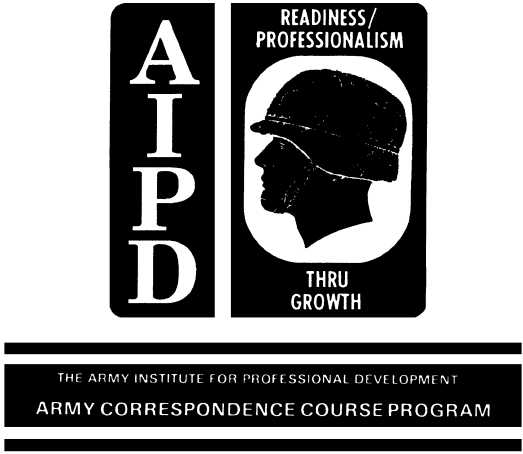 The train order is the authority for the movement of extra
trains, and it can also change the established superiority of any
train. It confers train superiority by right, and it is in effect
until fulfilled, superseded, or annulled.
When a train is stopped at a train order station, a Clearance
Form "A" must be issued to the crew authorizing them to depart that
station. This form insures that the crew of the train has all the
instructions affecting the train throughout its journey unless it
receives another train order. It also authorizes the train to
continue.
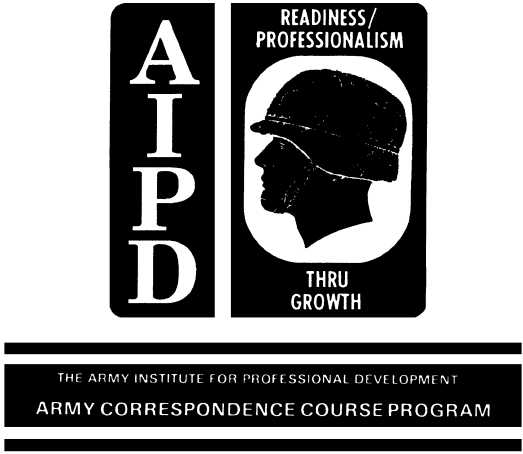 The chief dispatcher maintains an accurate, uptothe
minute
account of what movements are actually taking place on the division.
For this purpose, the dispatchers' record of train movements is used.
Another requirement for the safe and orderly operation of trains
over a railroad is an easily understood signal system. Fixed signals
are along the railway rightofway
to give directions to train
operating crews by either their position or their color. The three
most common types of fixed signals are the semaphore, the position
light, and the color light. Trains also have markers and
classification signals recognized by all railway personnel involved
in train movements
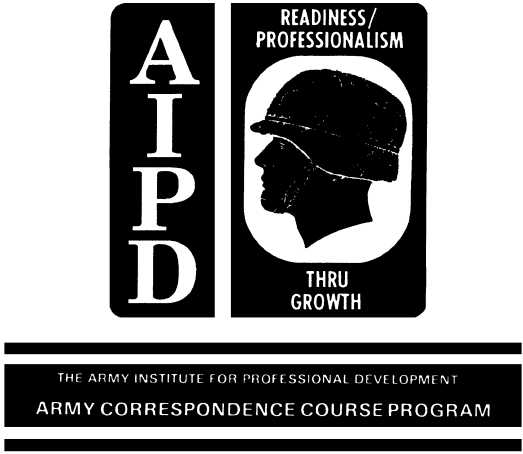 When trains must run through radioactivecontaminated
areas, the
operation should be delayed as long after an explosion as possible,
and every precaution must be taken to protect personnel from
overexposure to radioactivity. Once started, trains must move
rapidly and, when possible, avoid any stops, delays, or train meets.
While the positive block method is usually best suited for these
operations, the fleet method may be used.